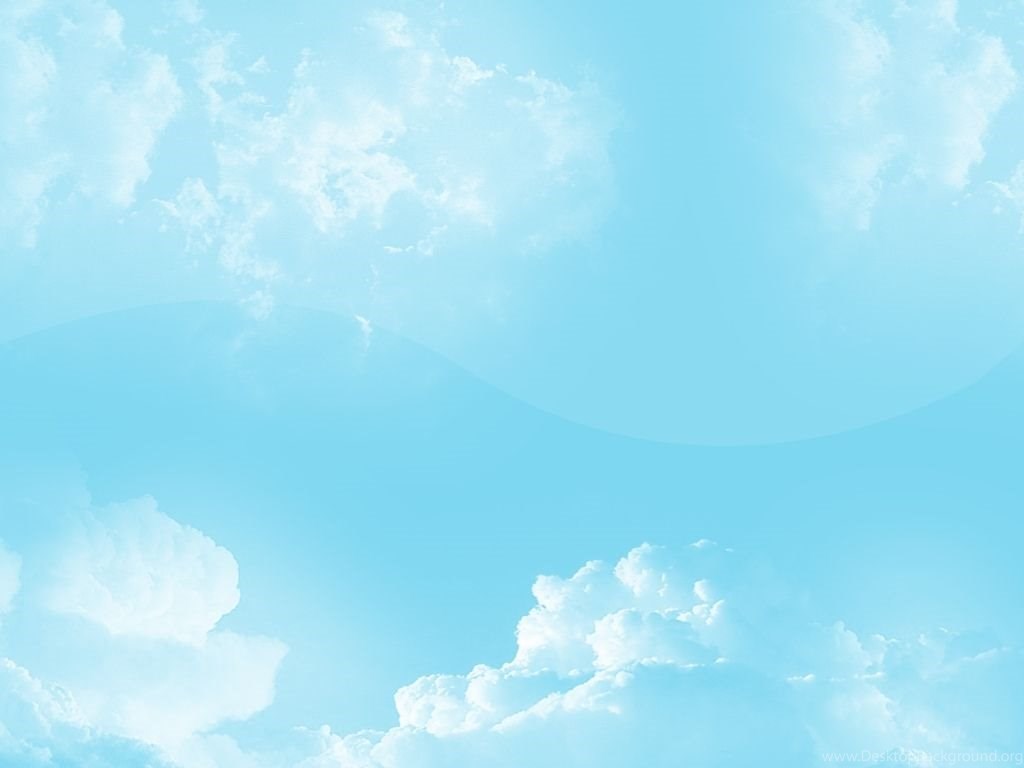 Муниципальное Дошкольное Образовательное учреждение «ДС № 28»
«Дружба народов»
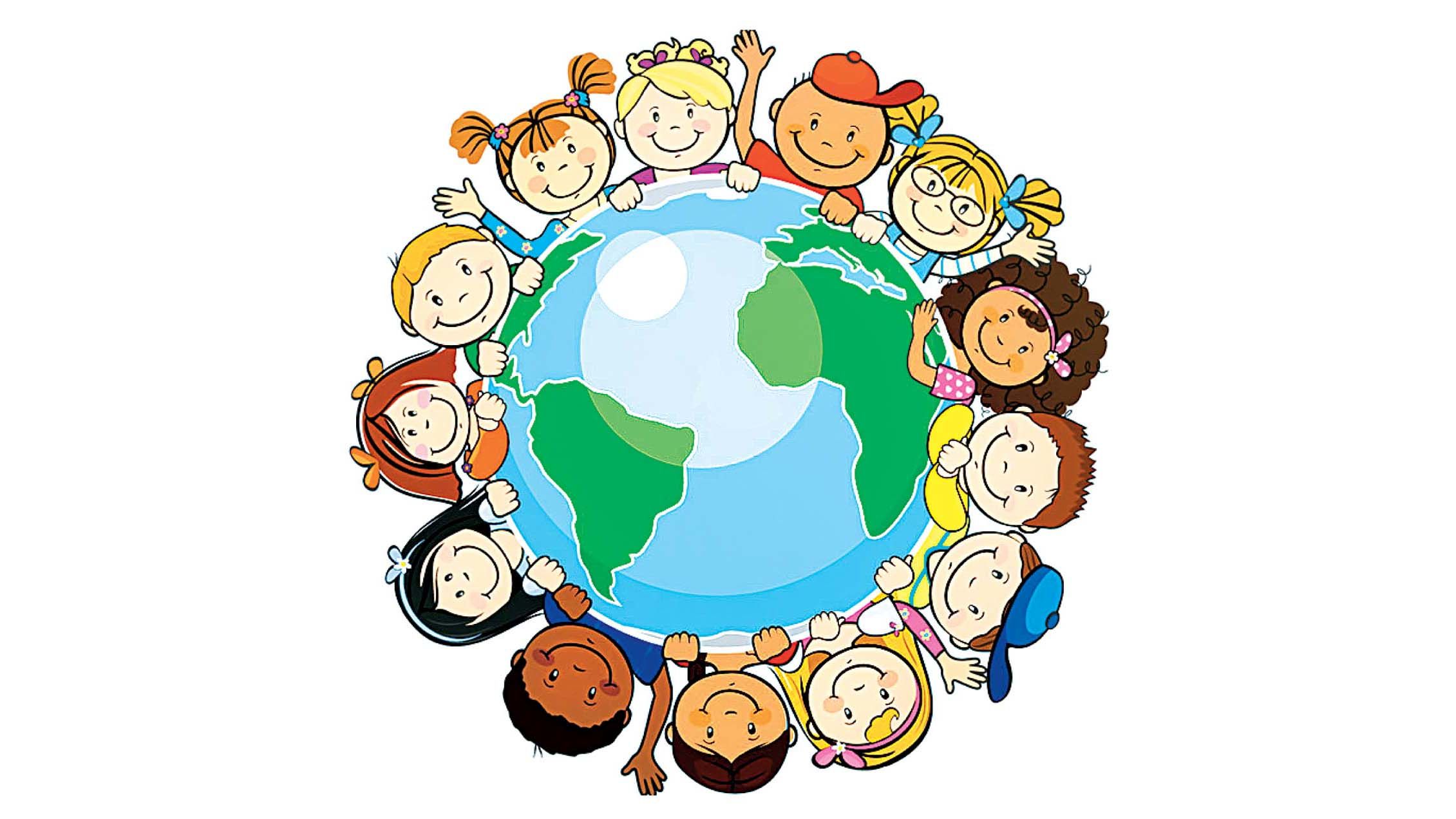 Подготовила: 
педагог высшей квалификационной категории
Аванесян Рузанна Валериевна
2021 г.
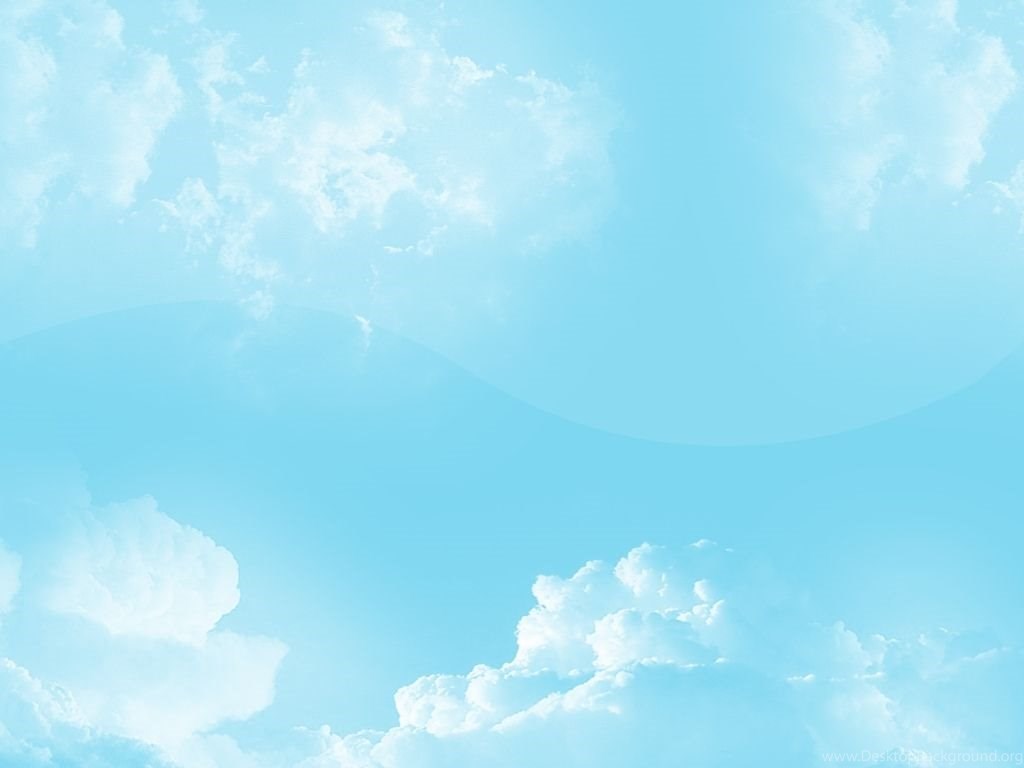 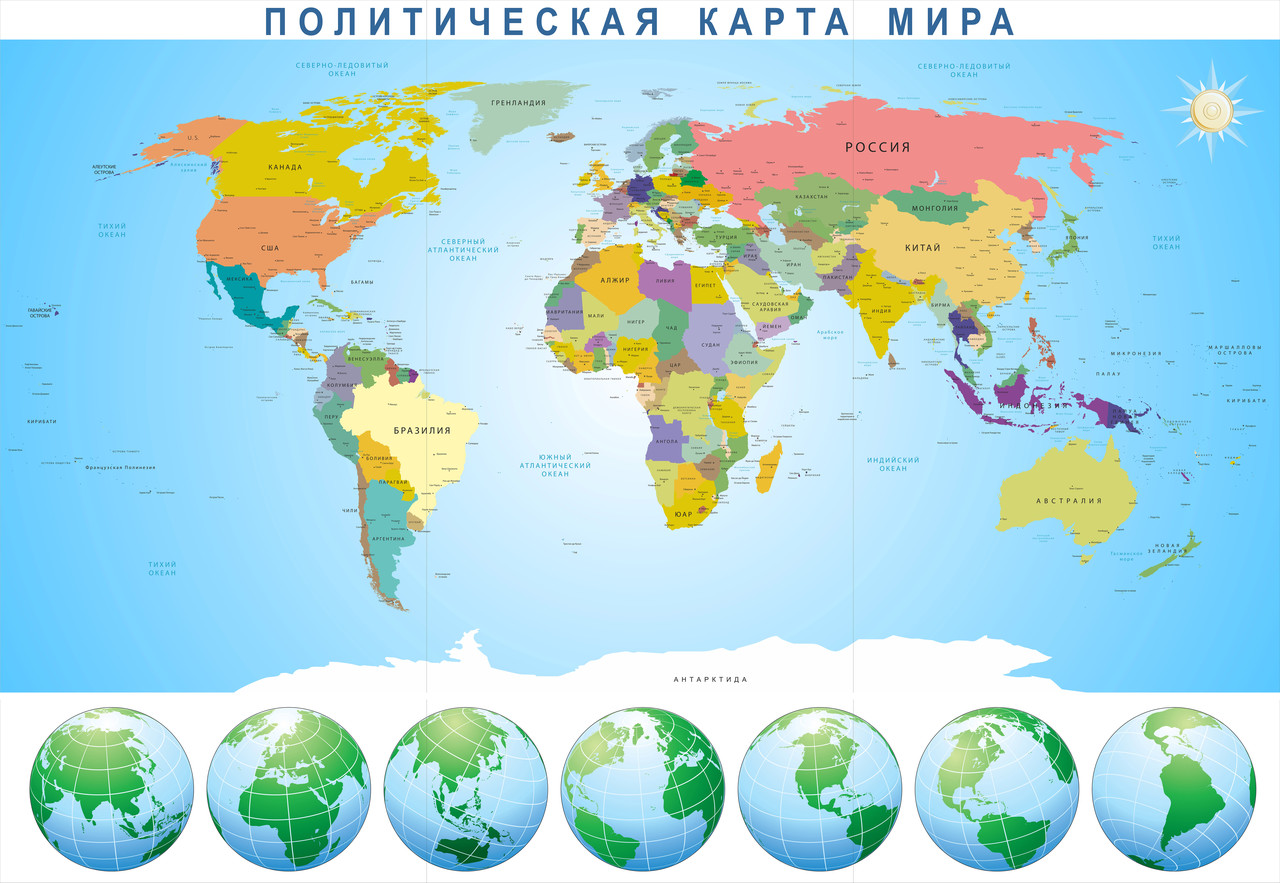 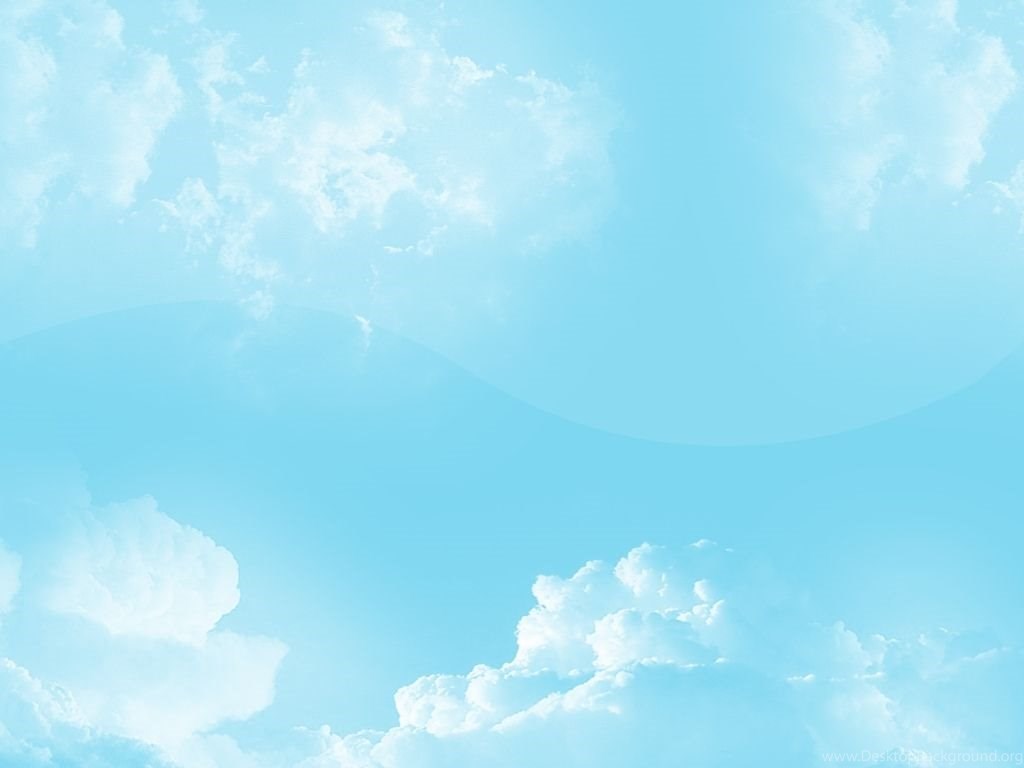 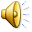 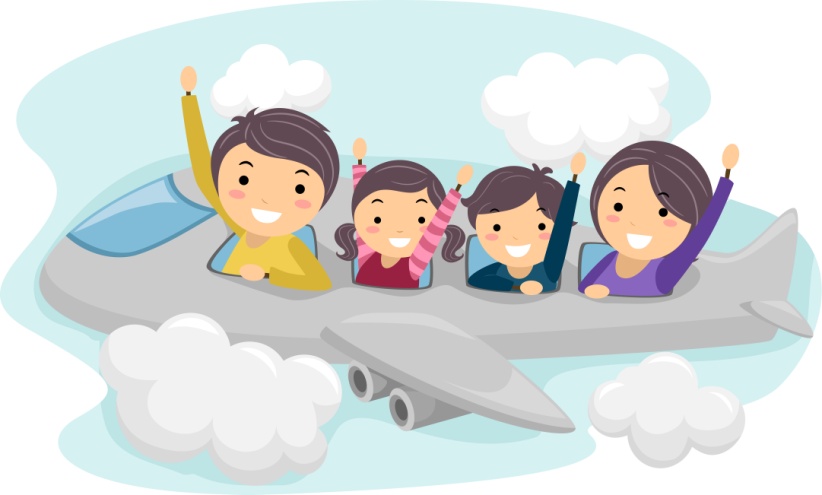 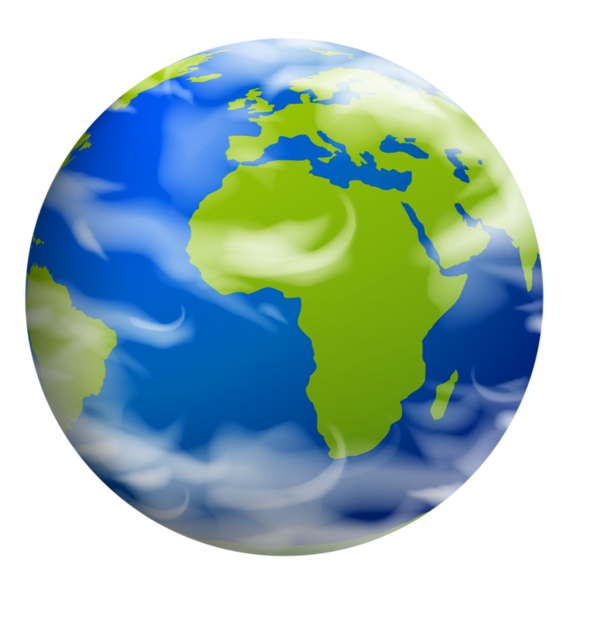 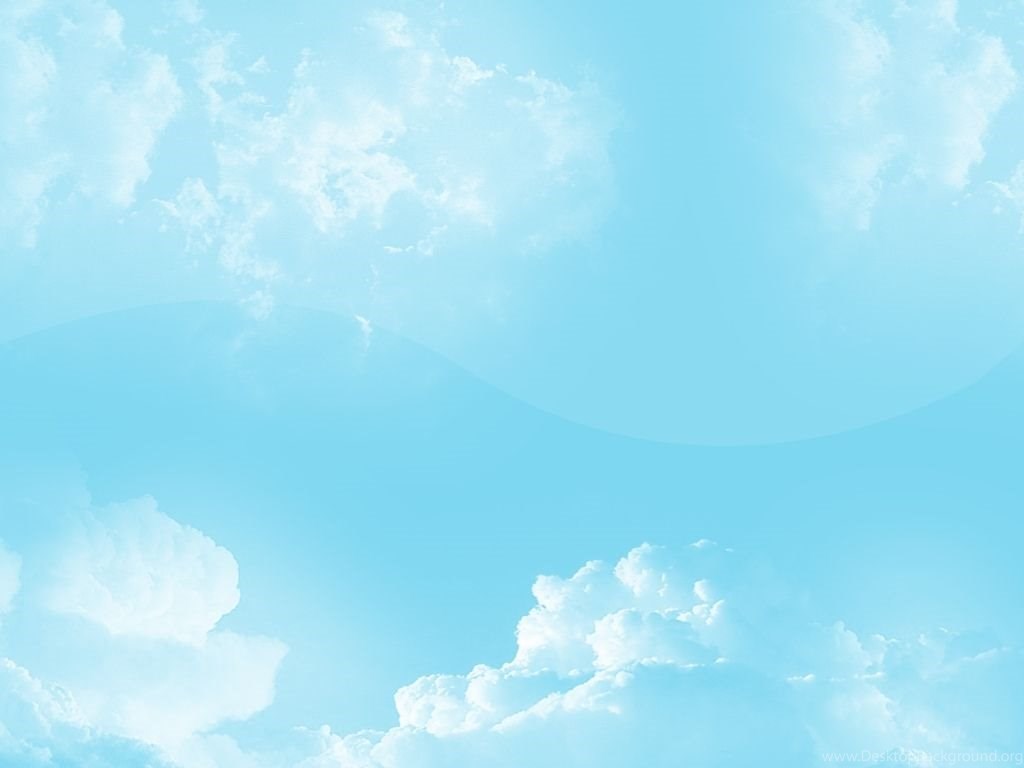 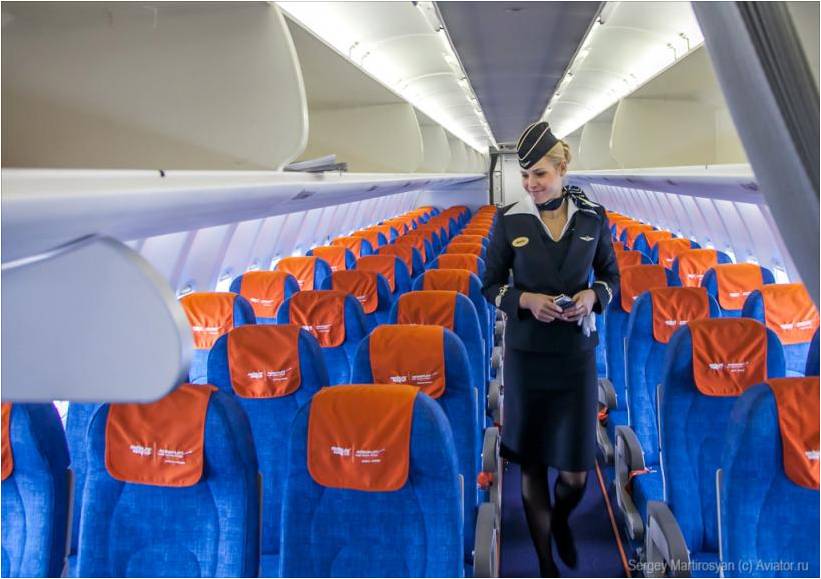 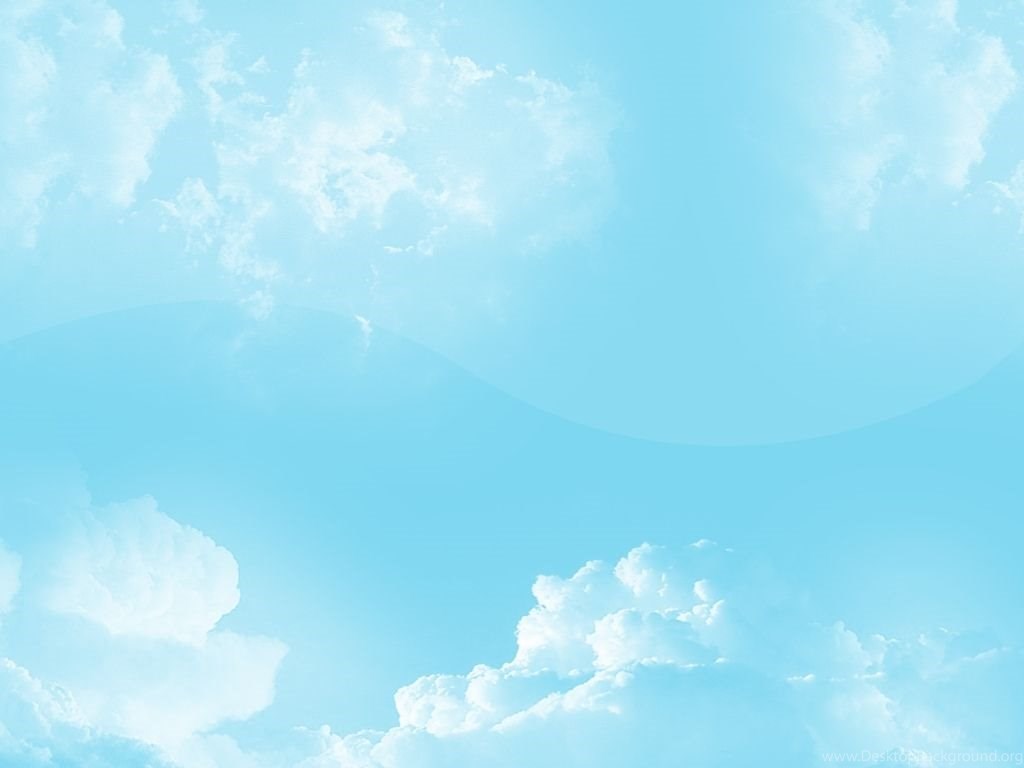 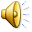 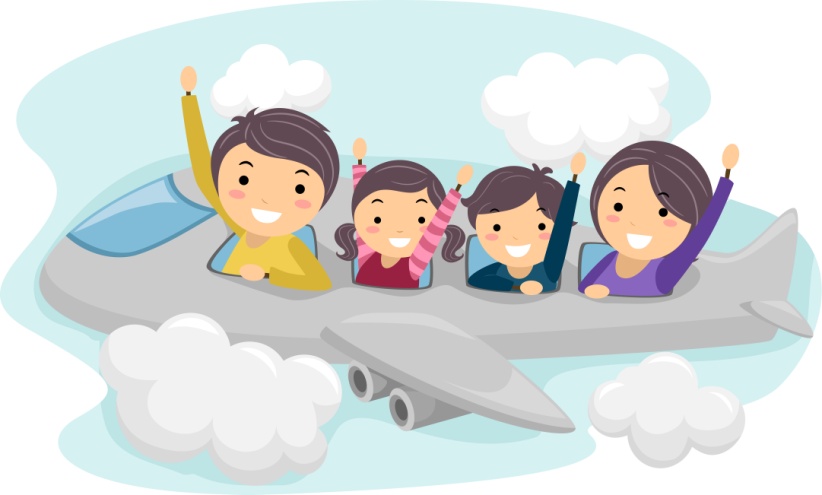 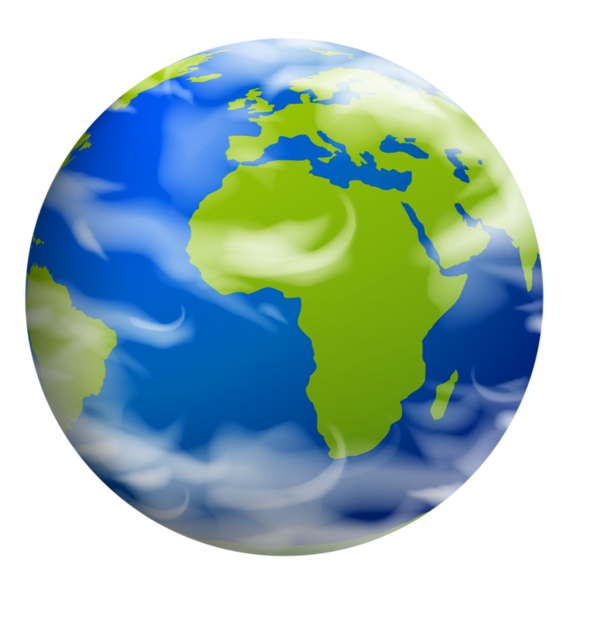 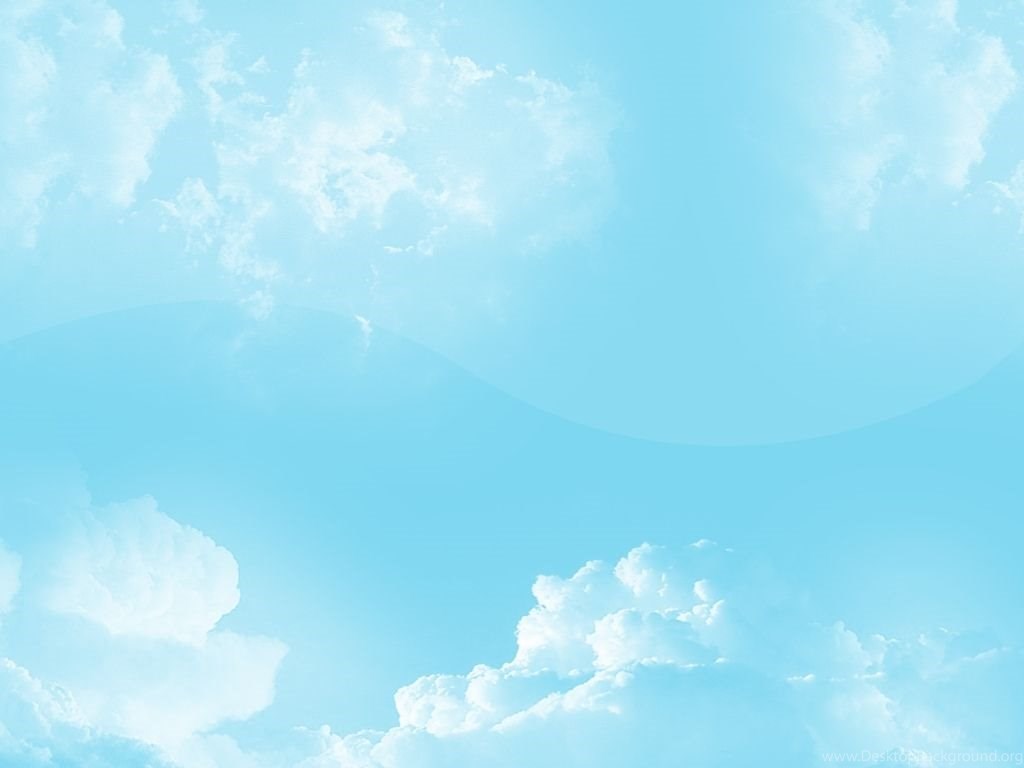 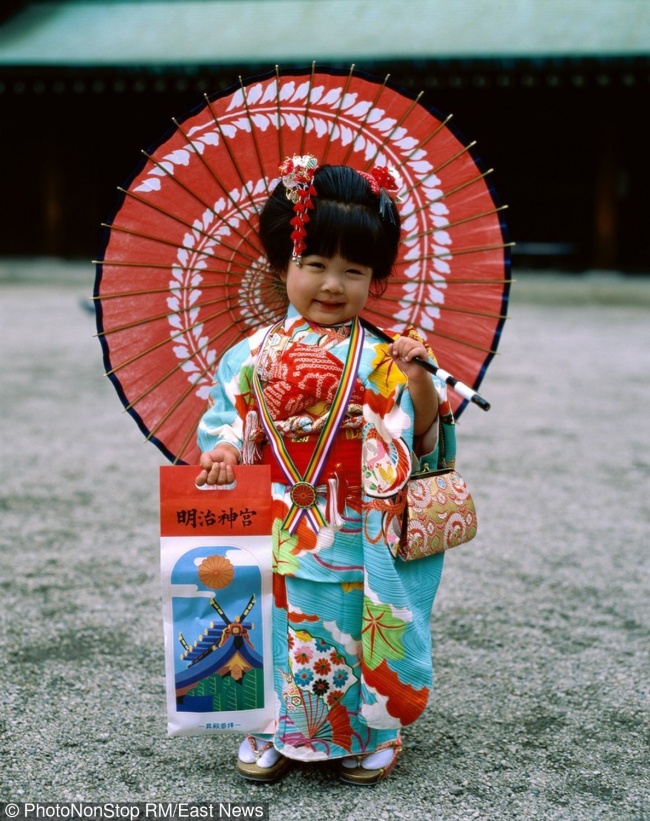 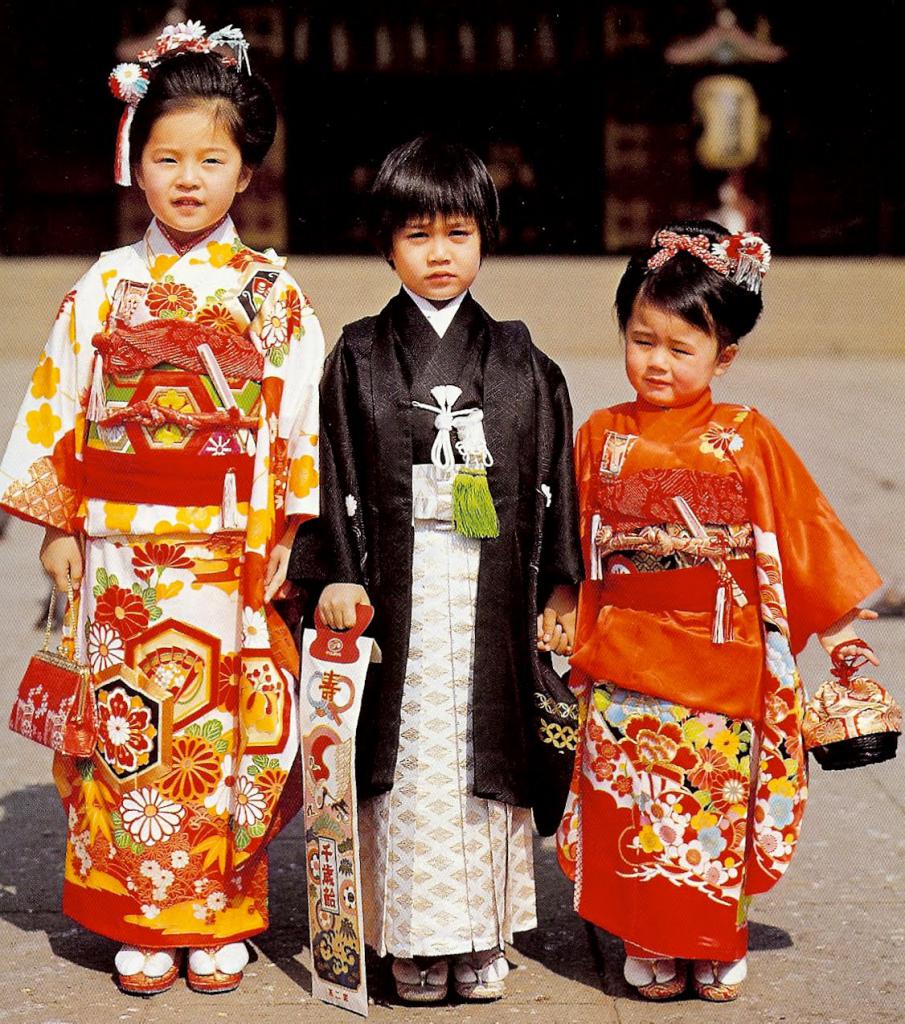 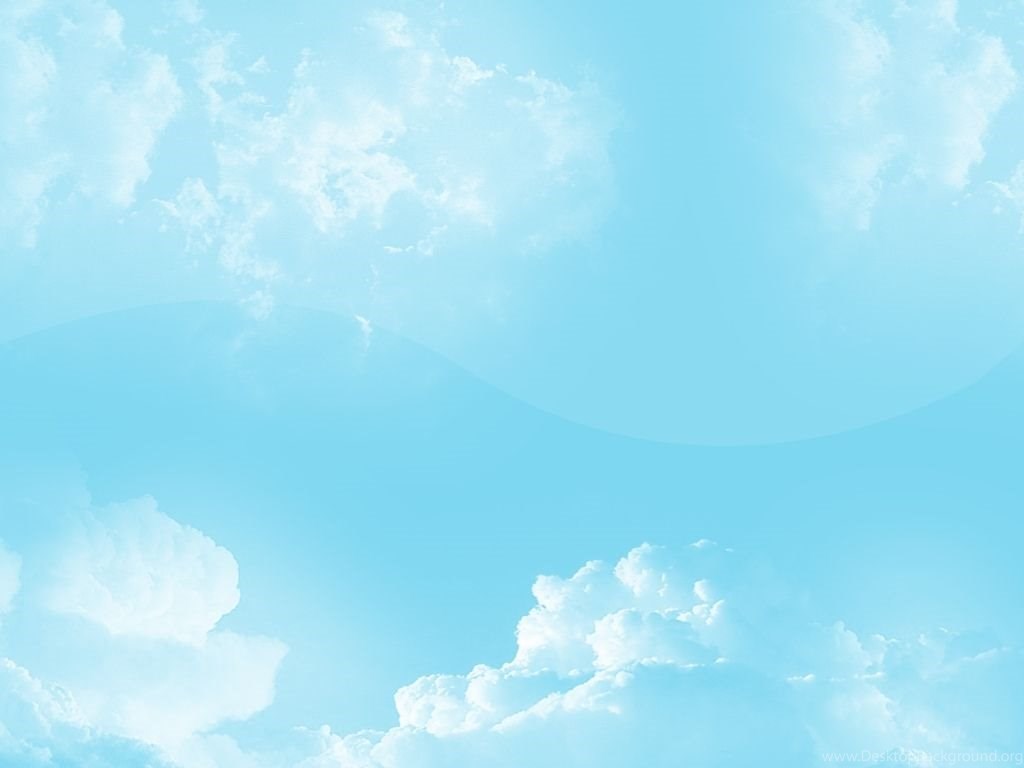 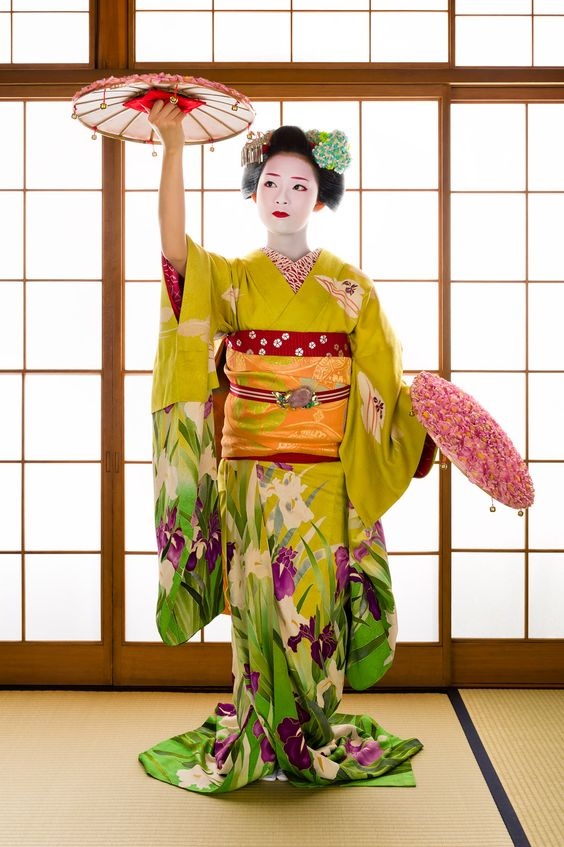 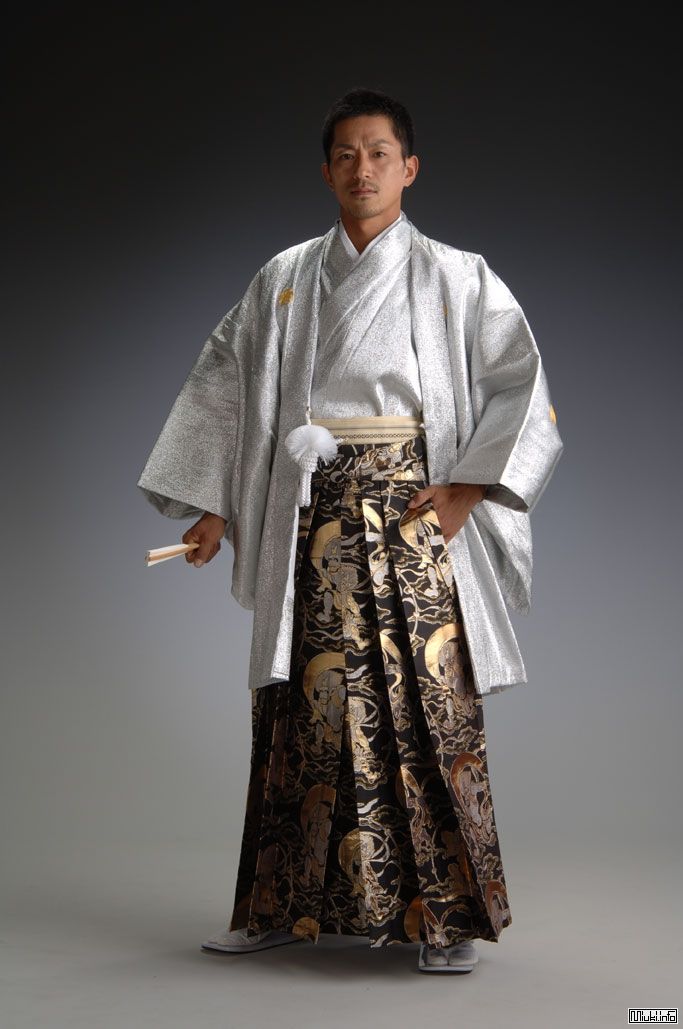 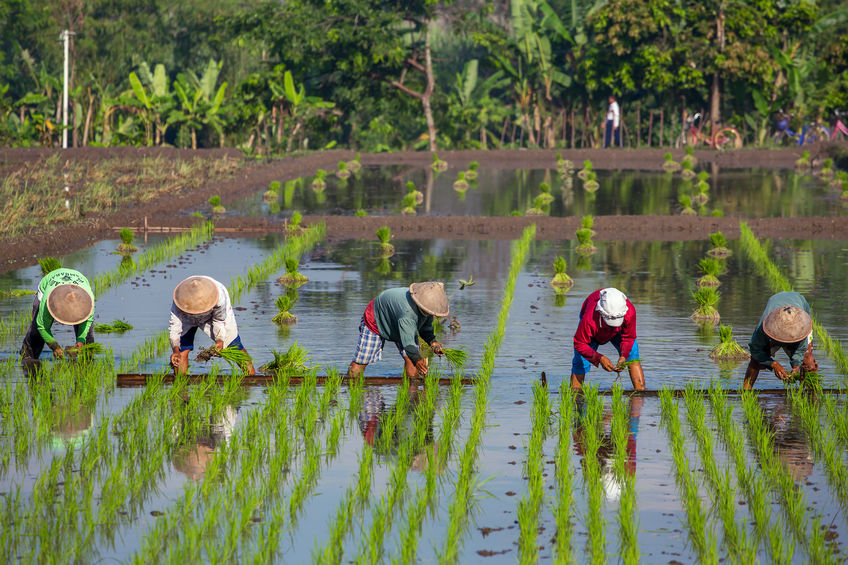 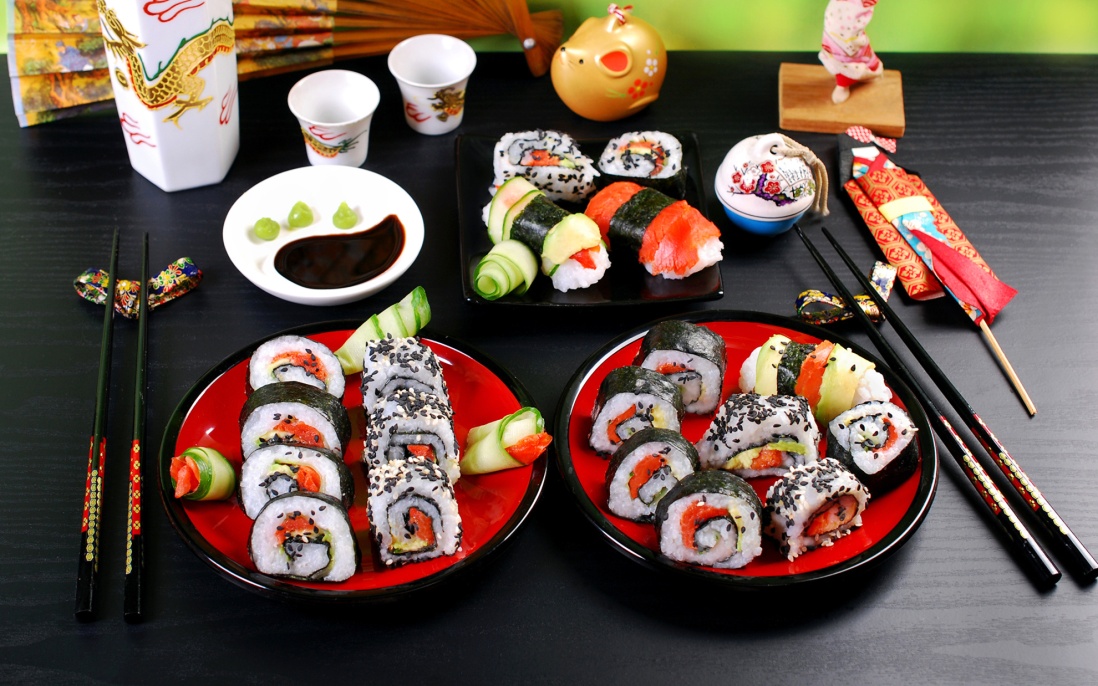 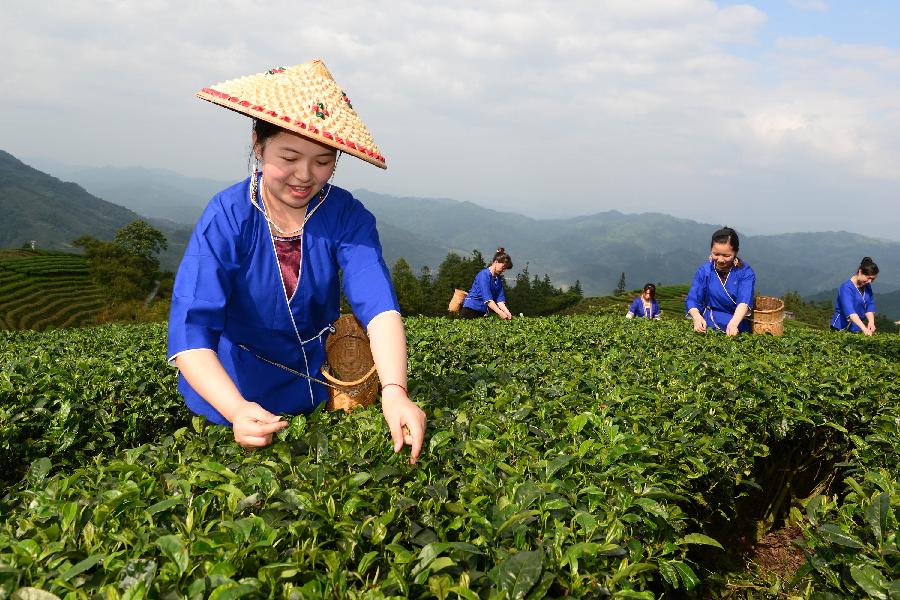 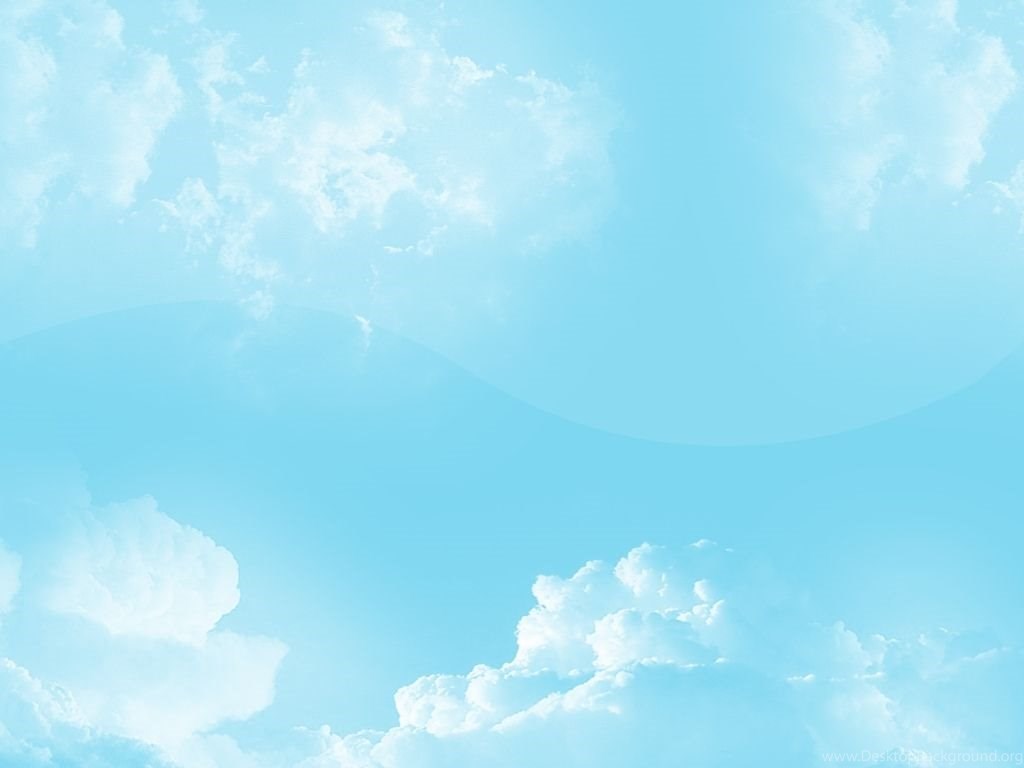 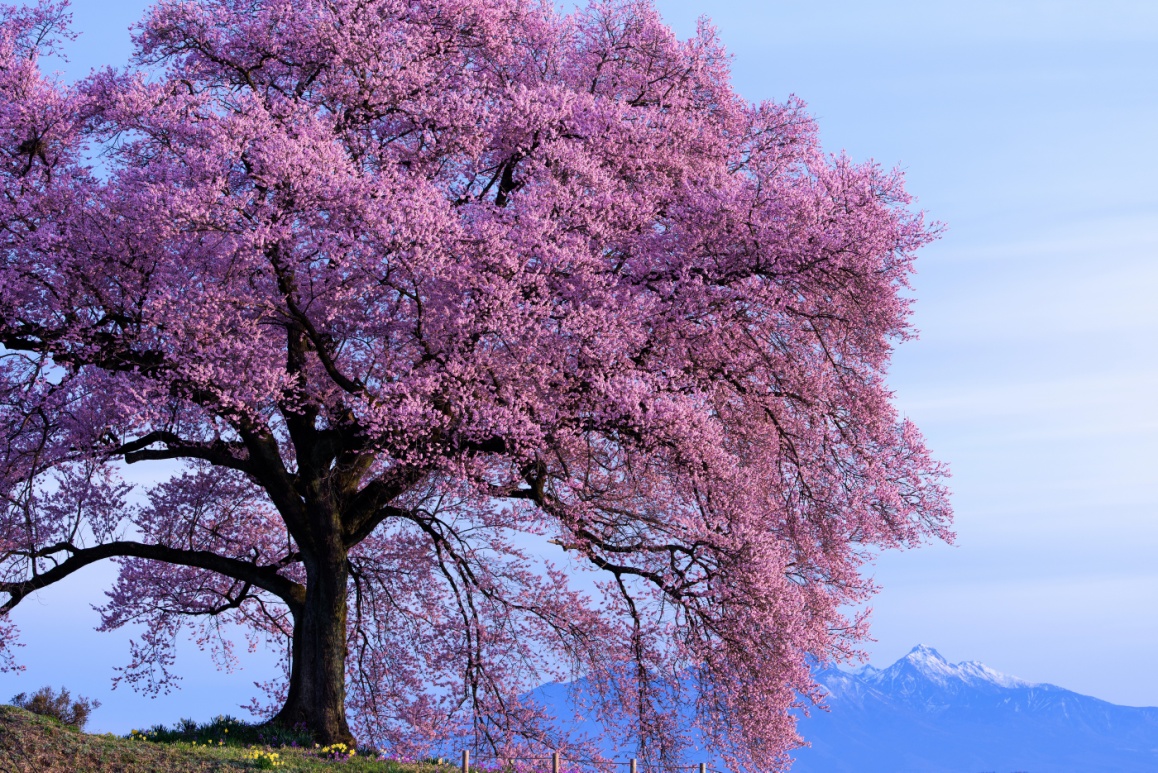 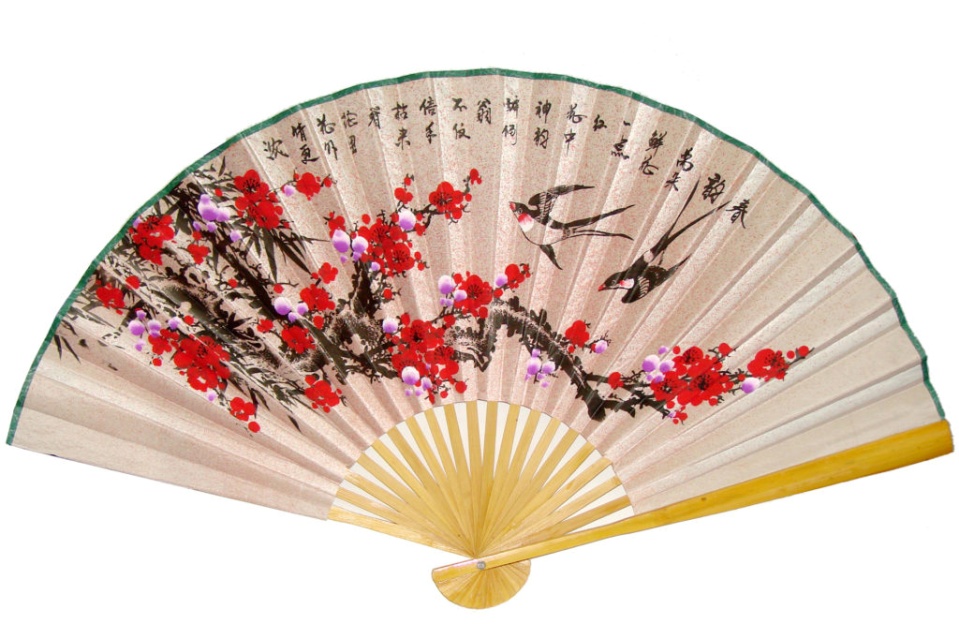 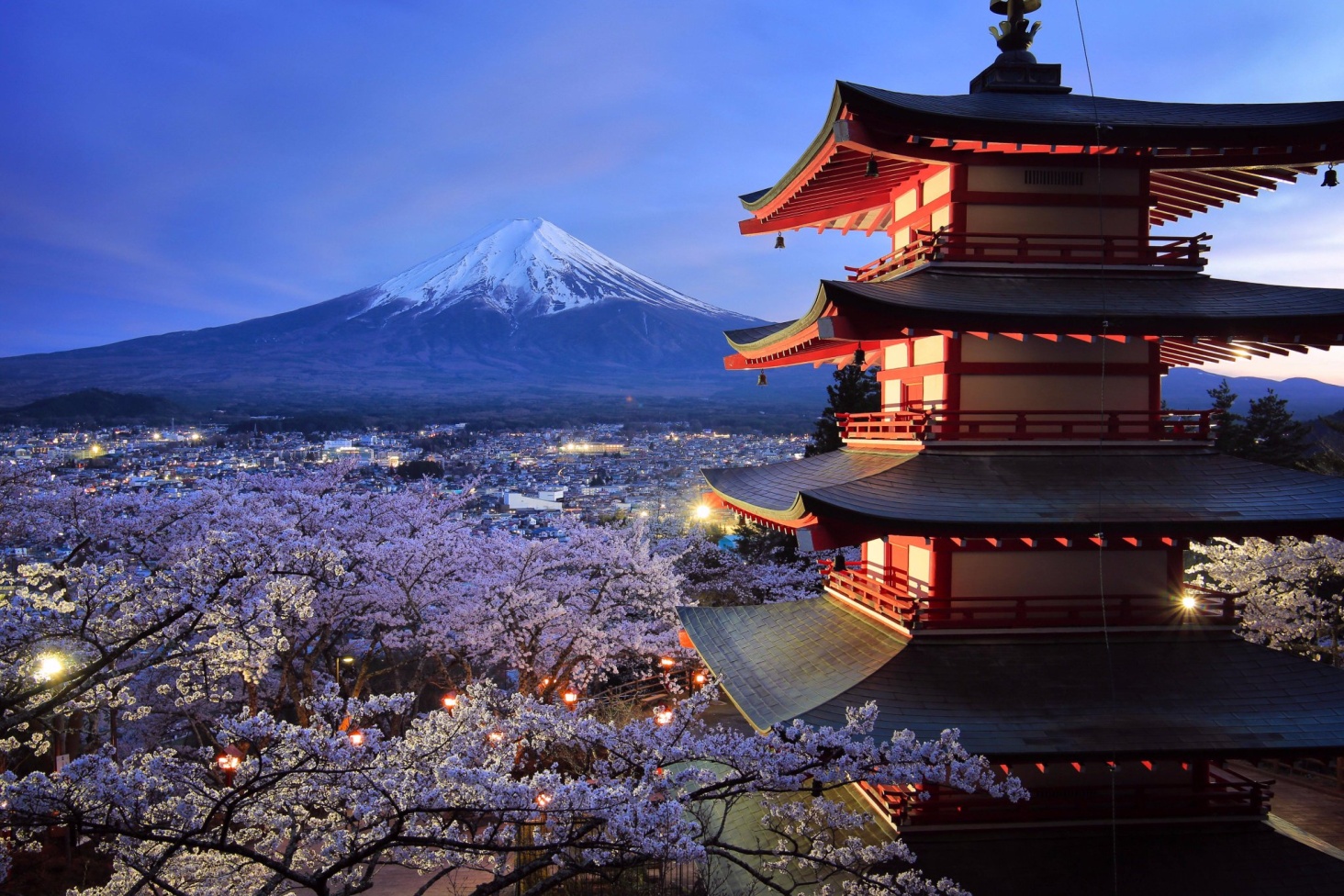 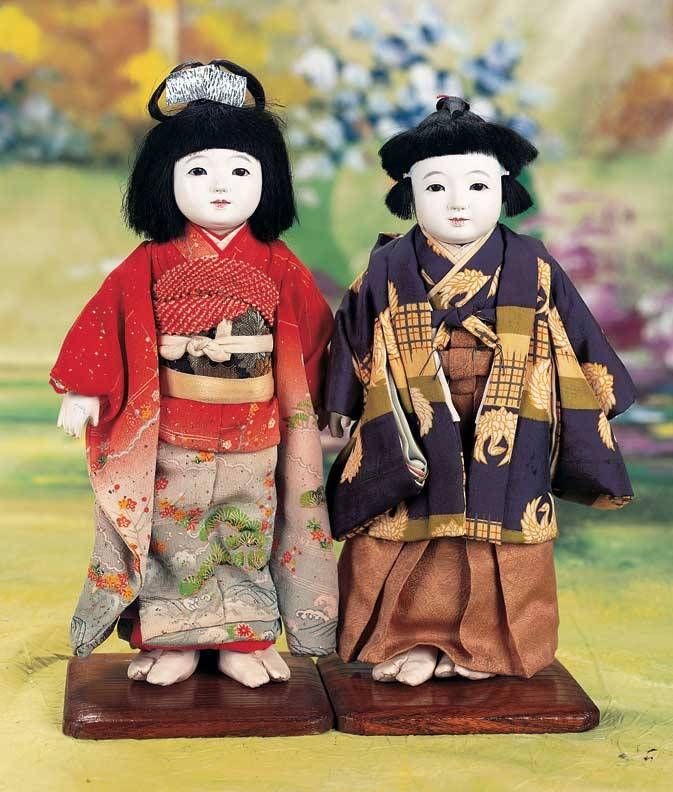 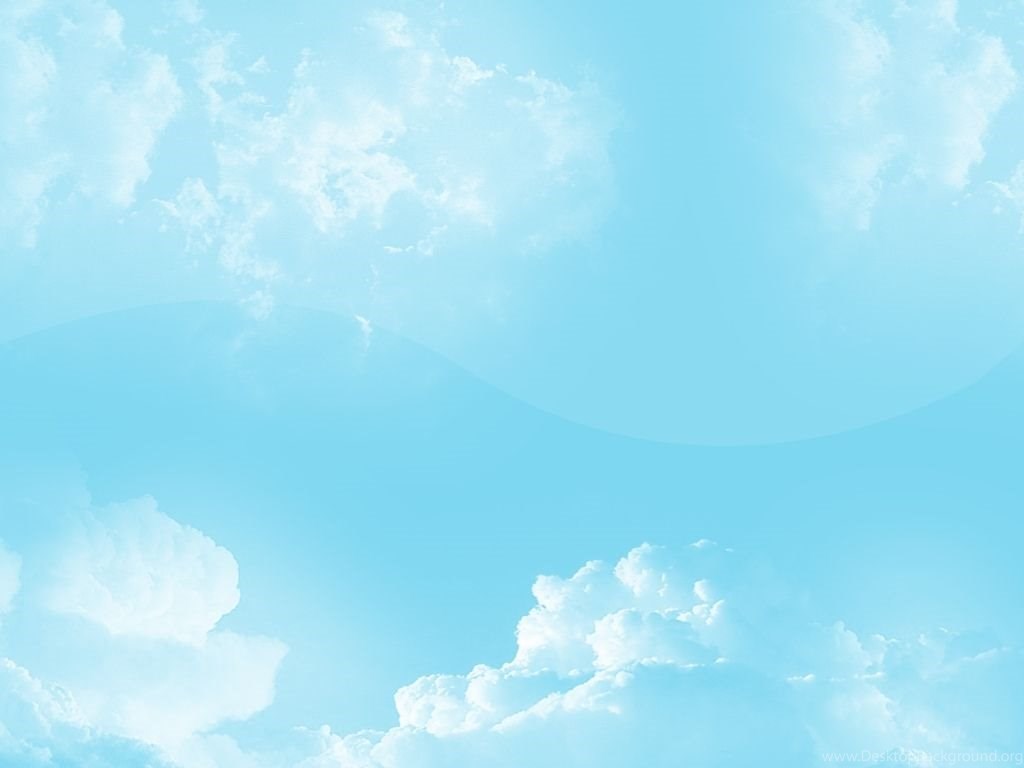 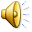 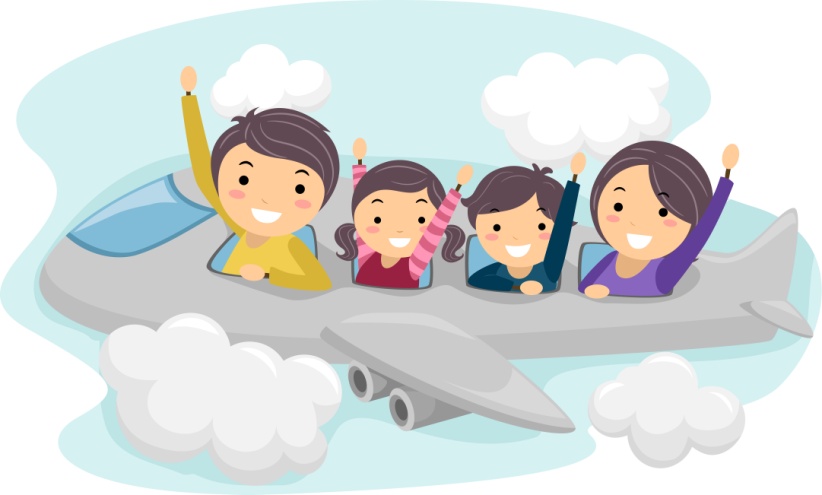 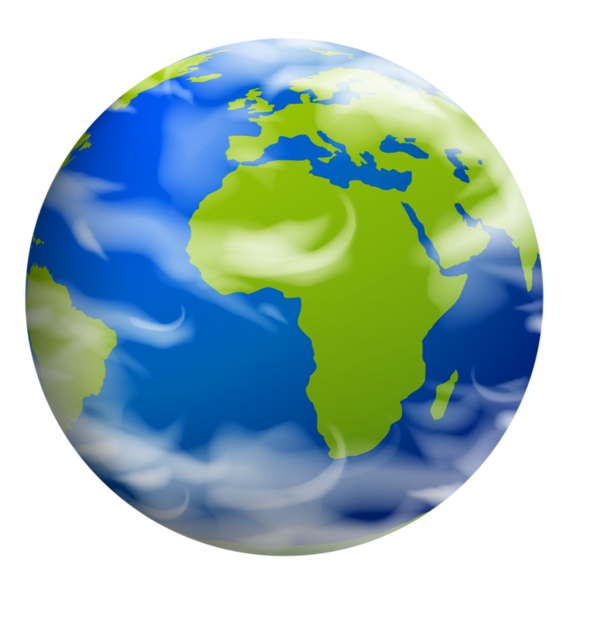 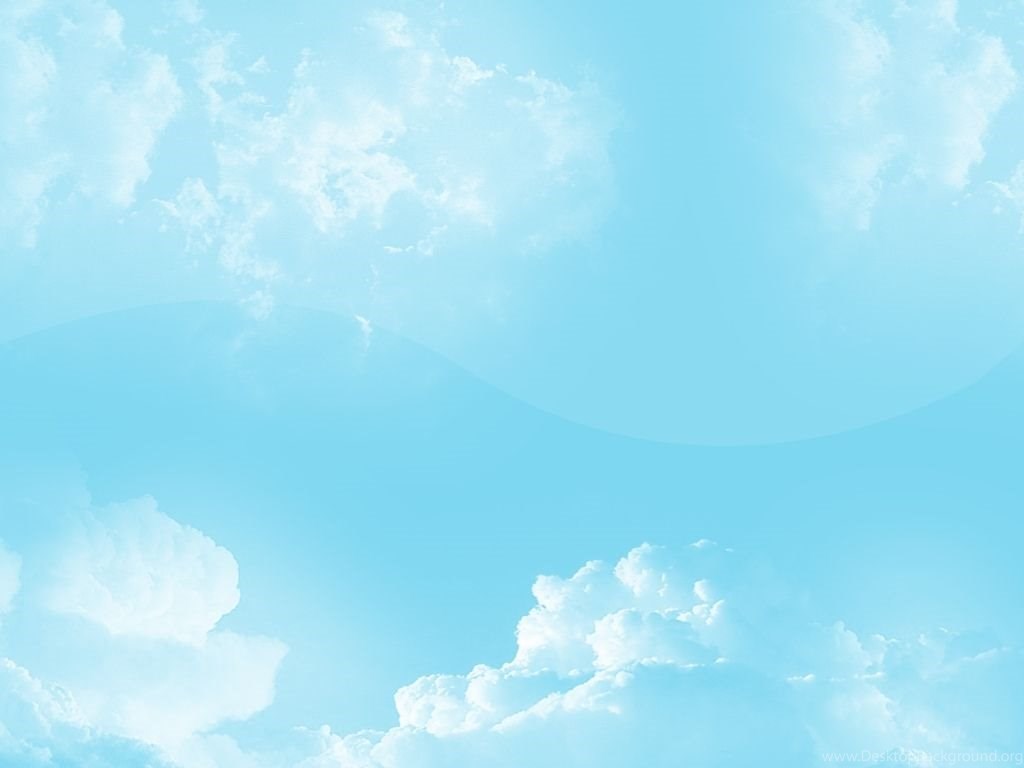 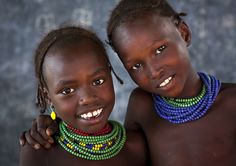 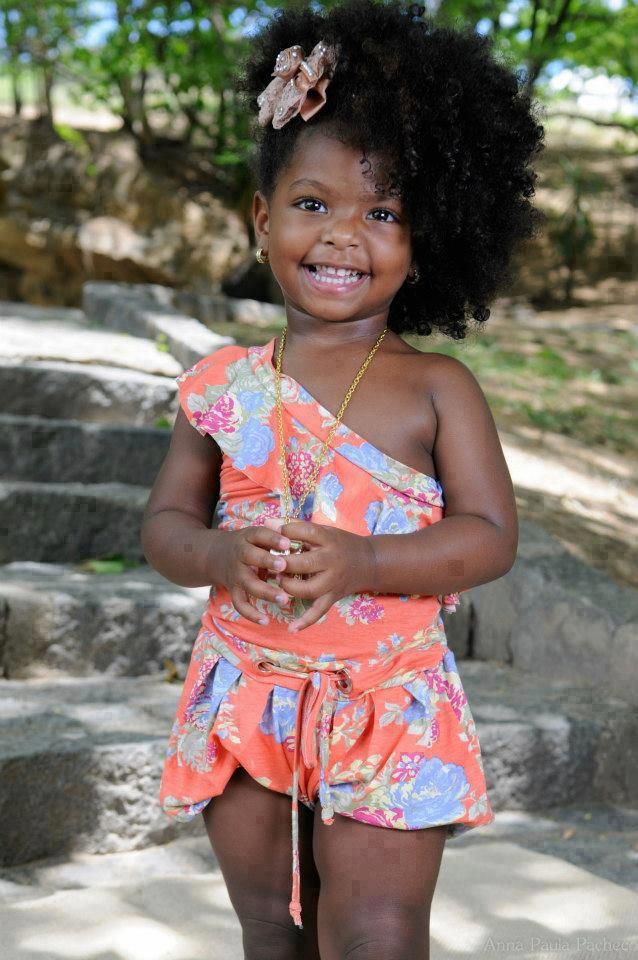 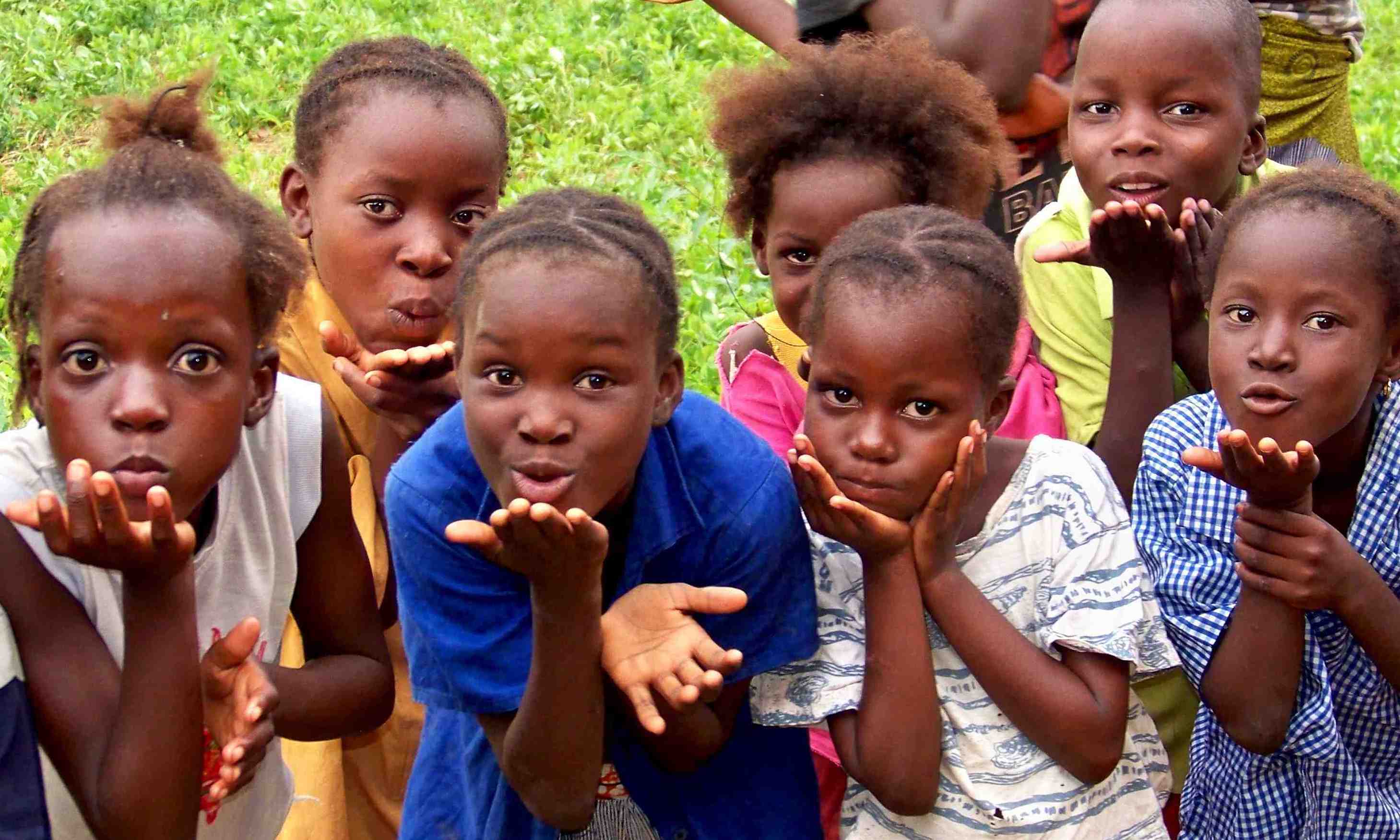 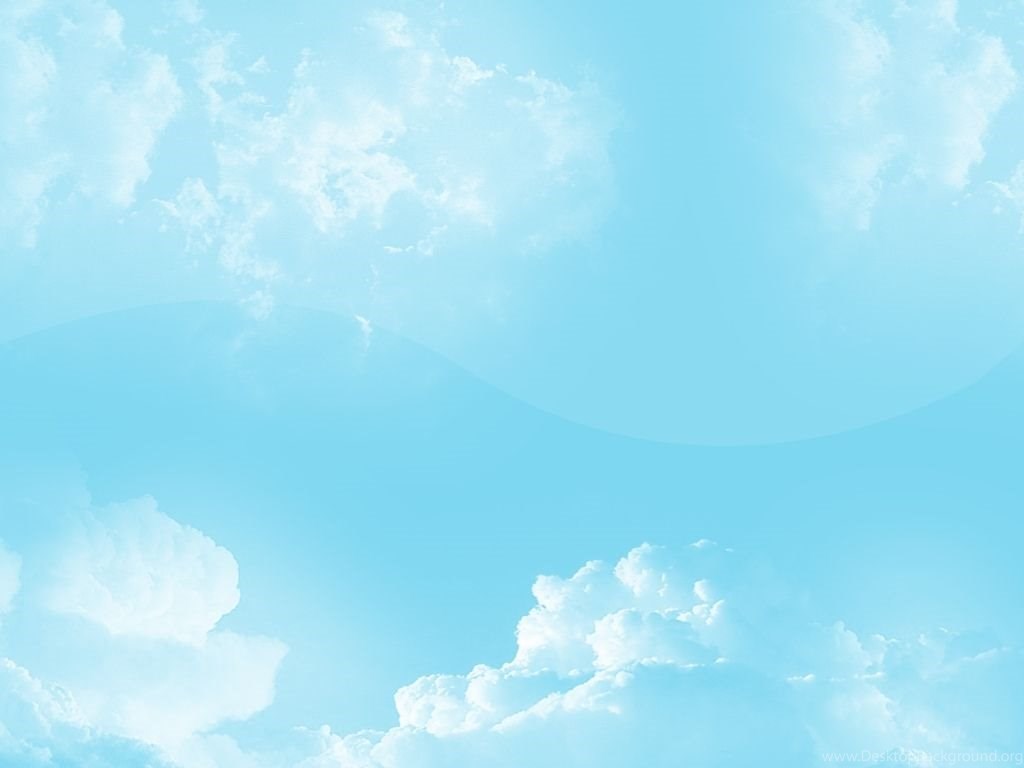 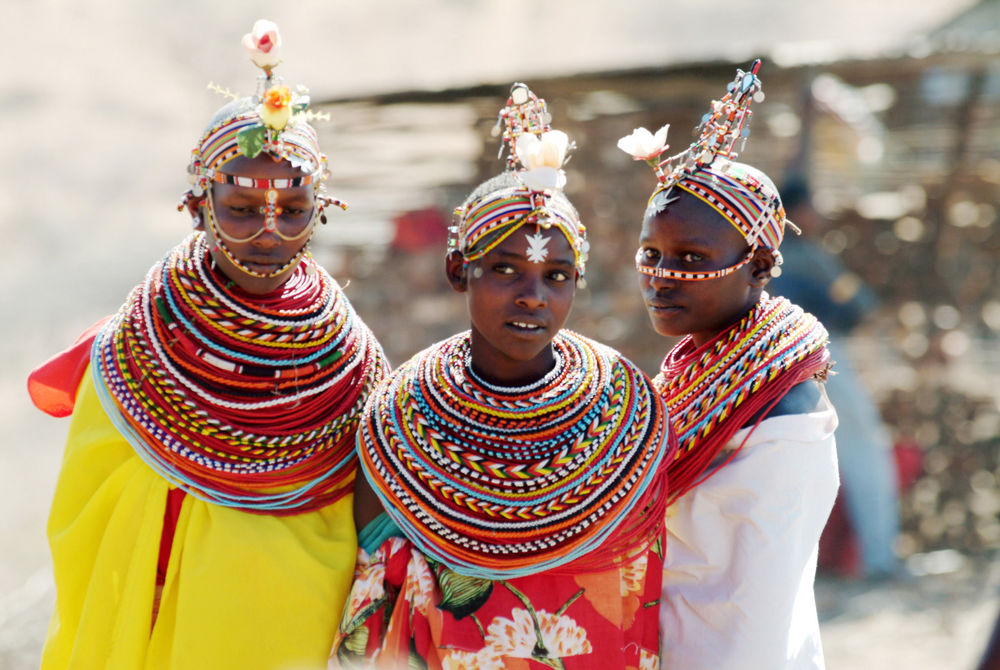 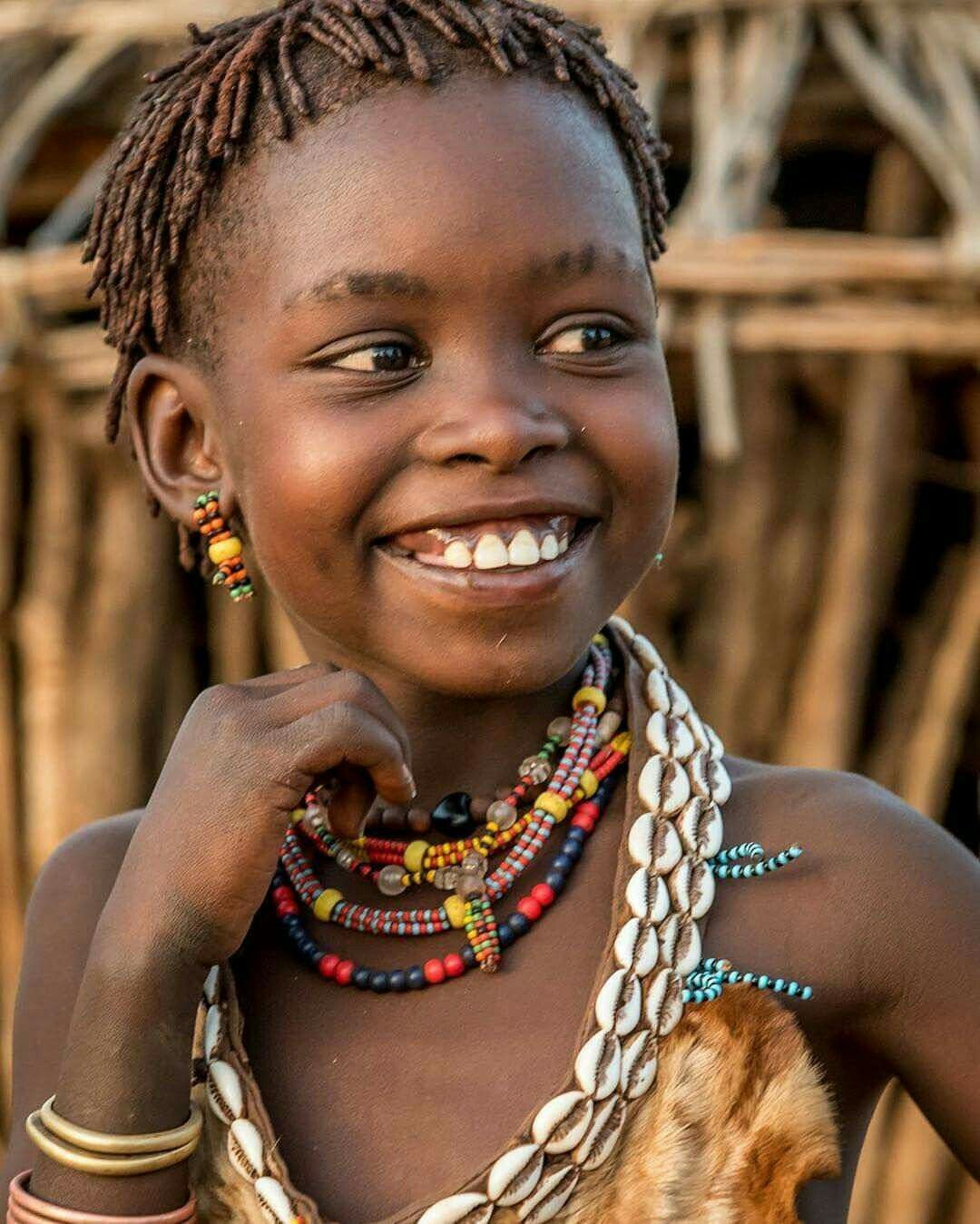 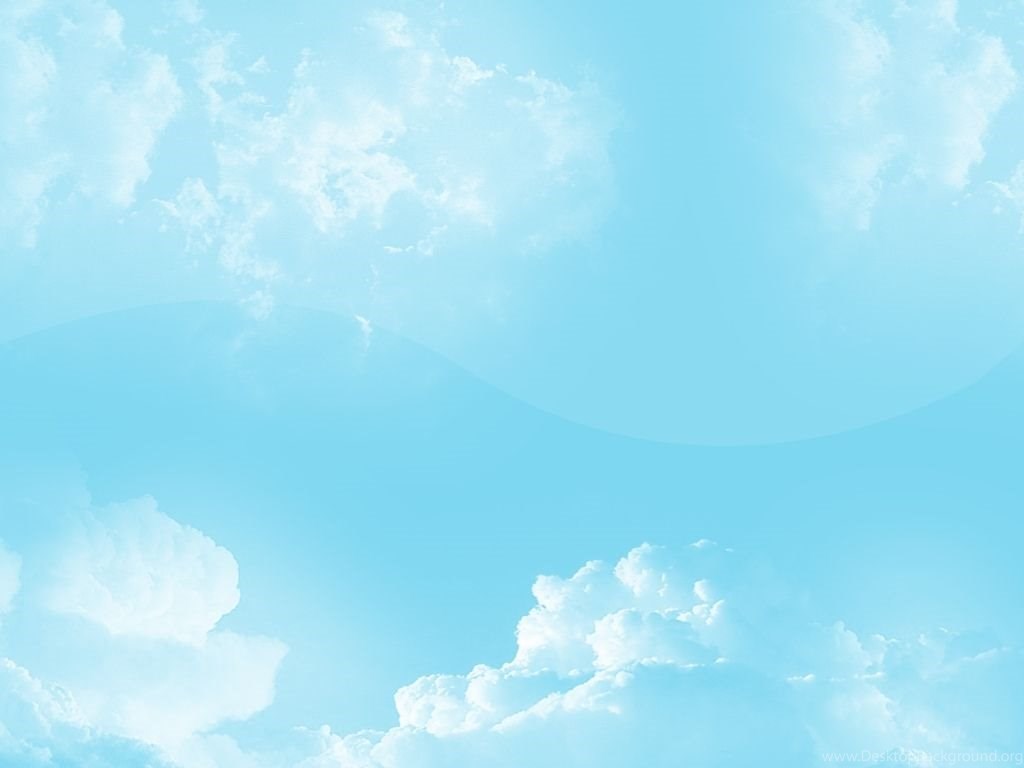 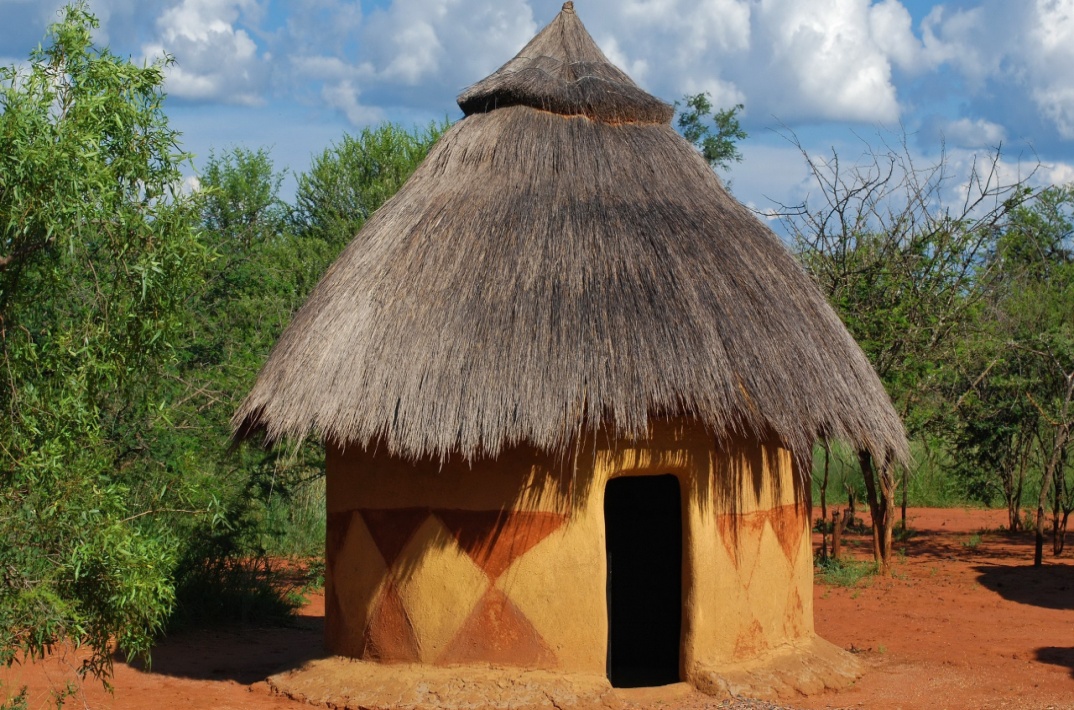 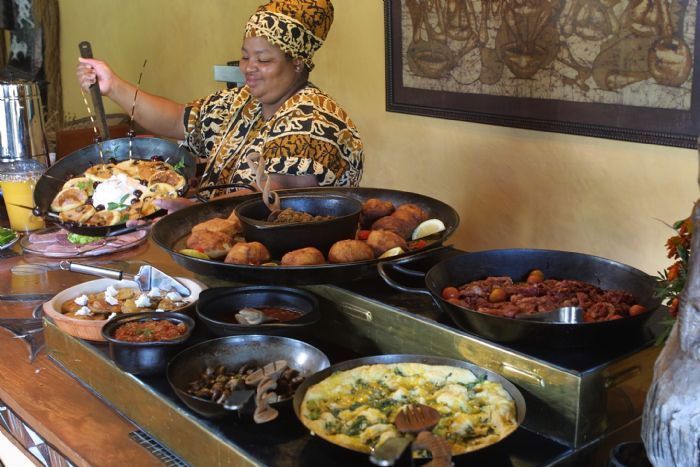 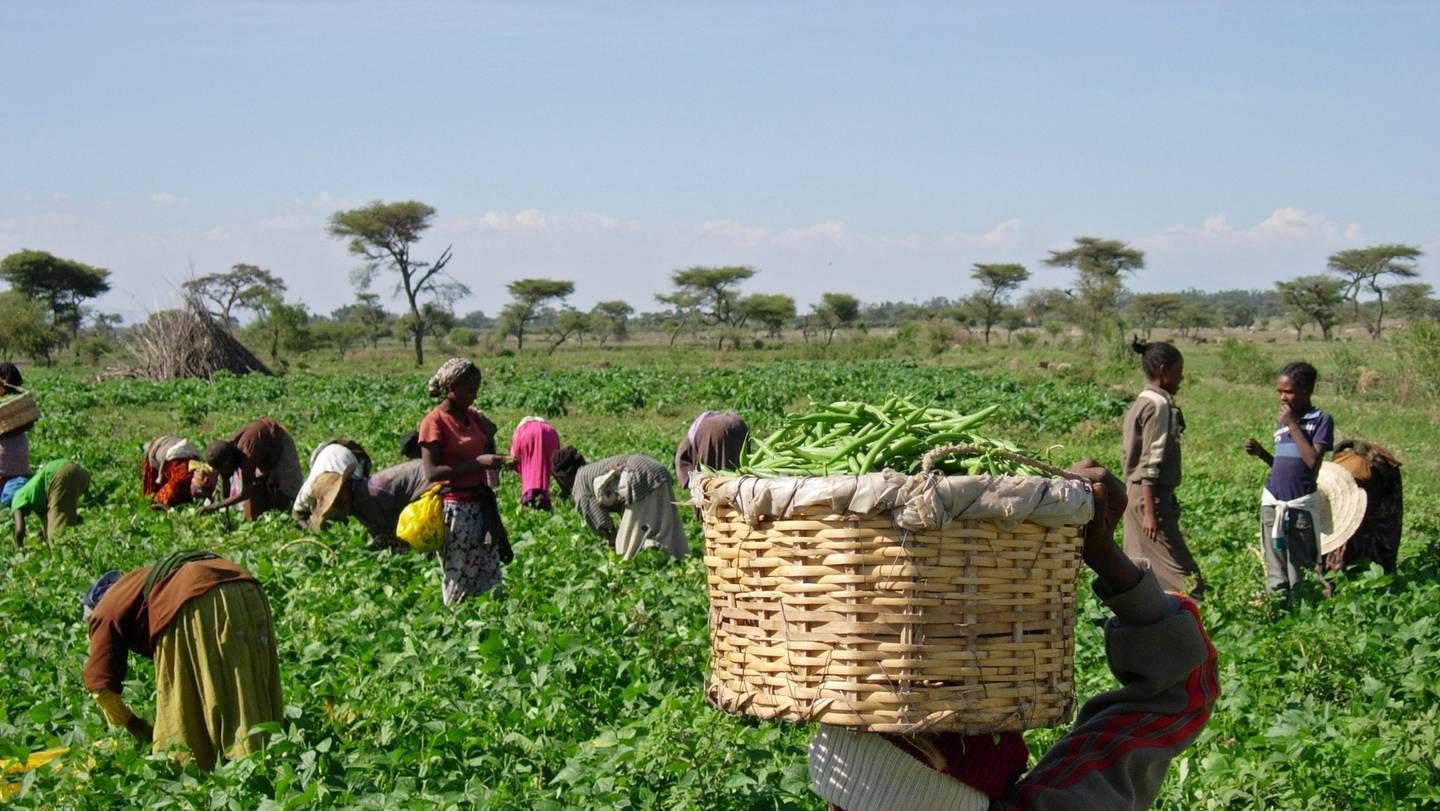 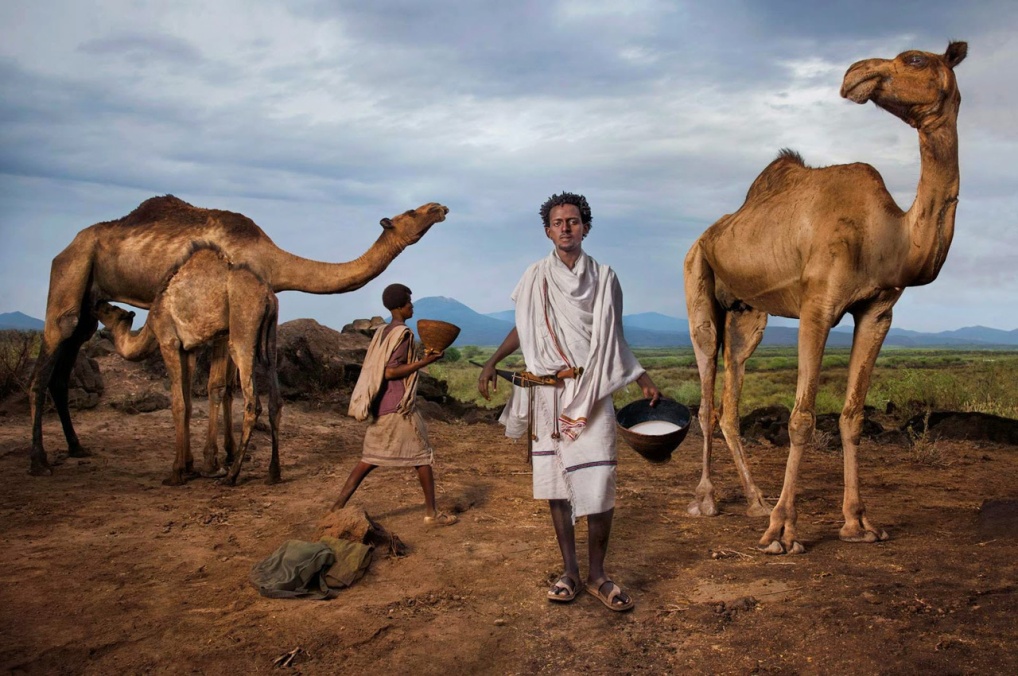 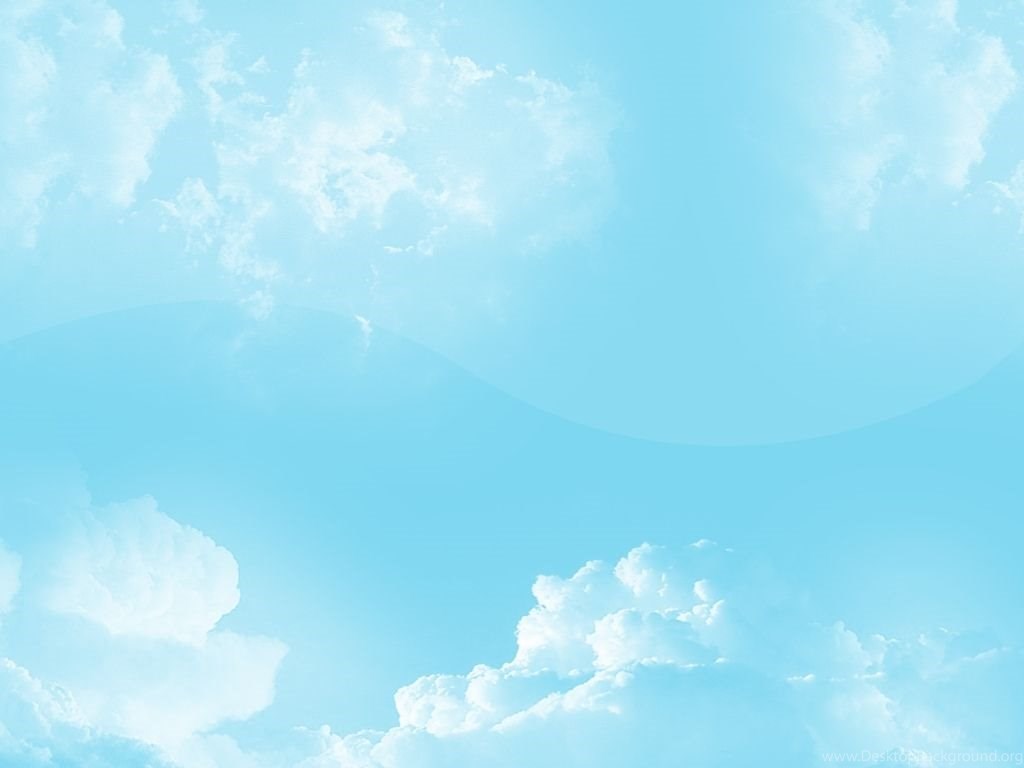 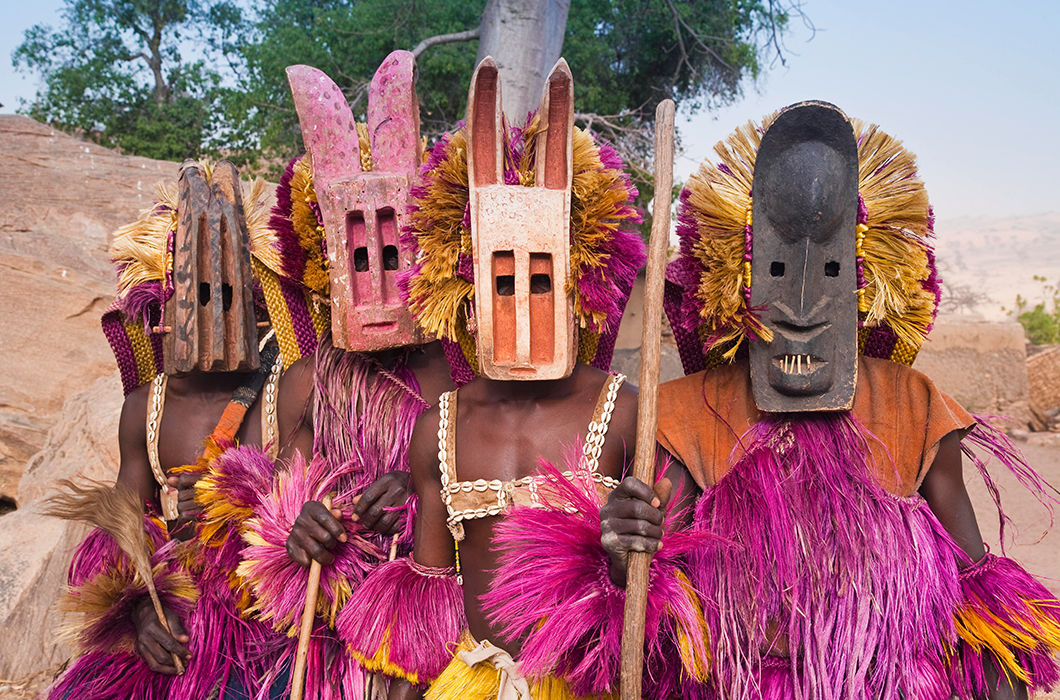 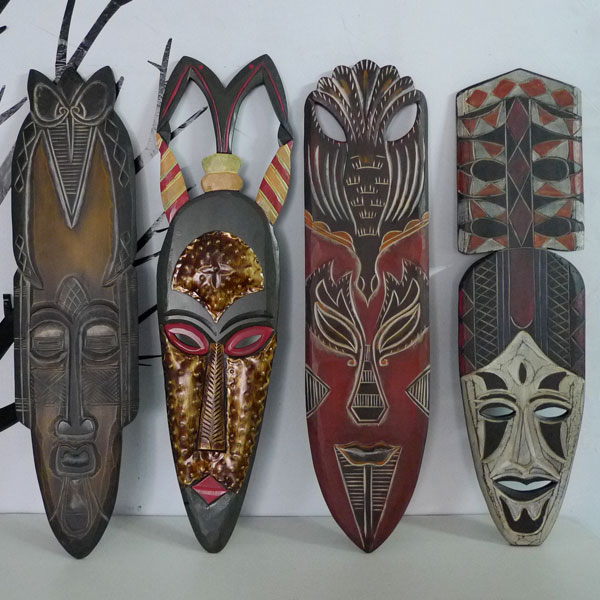 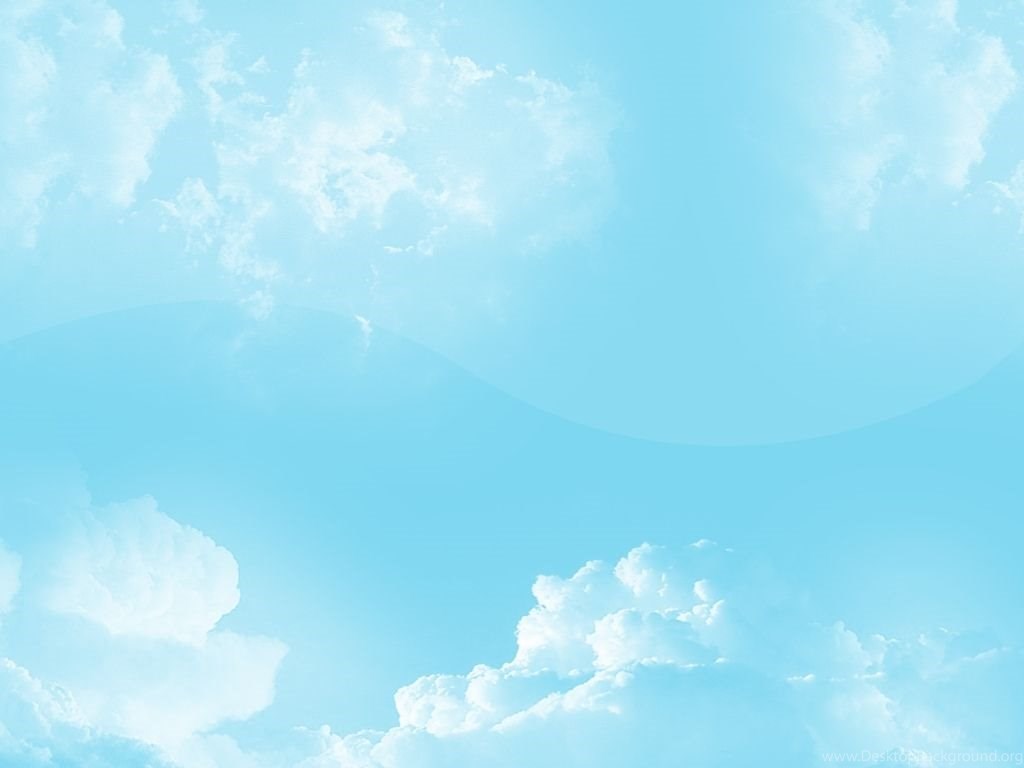 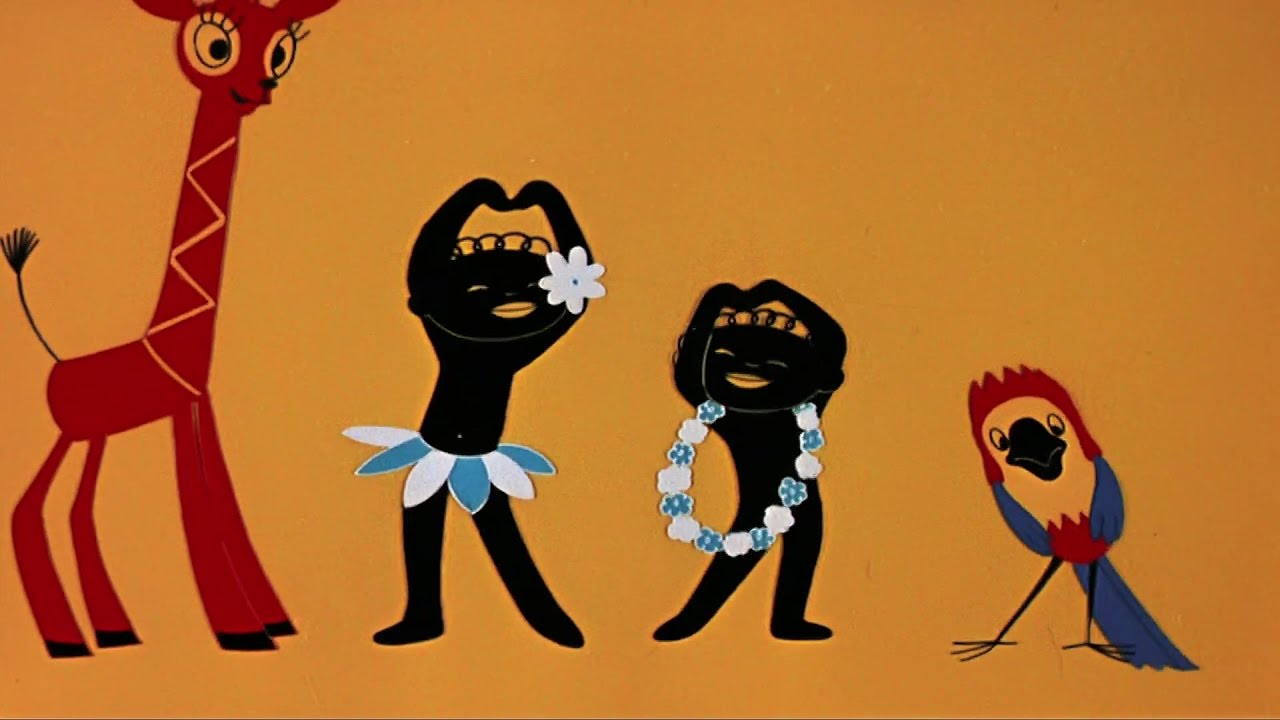 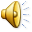 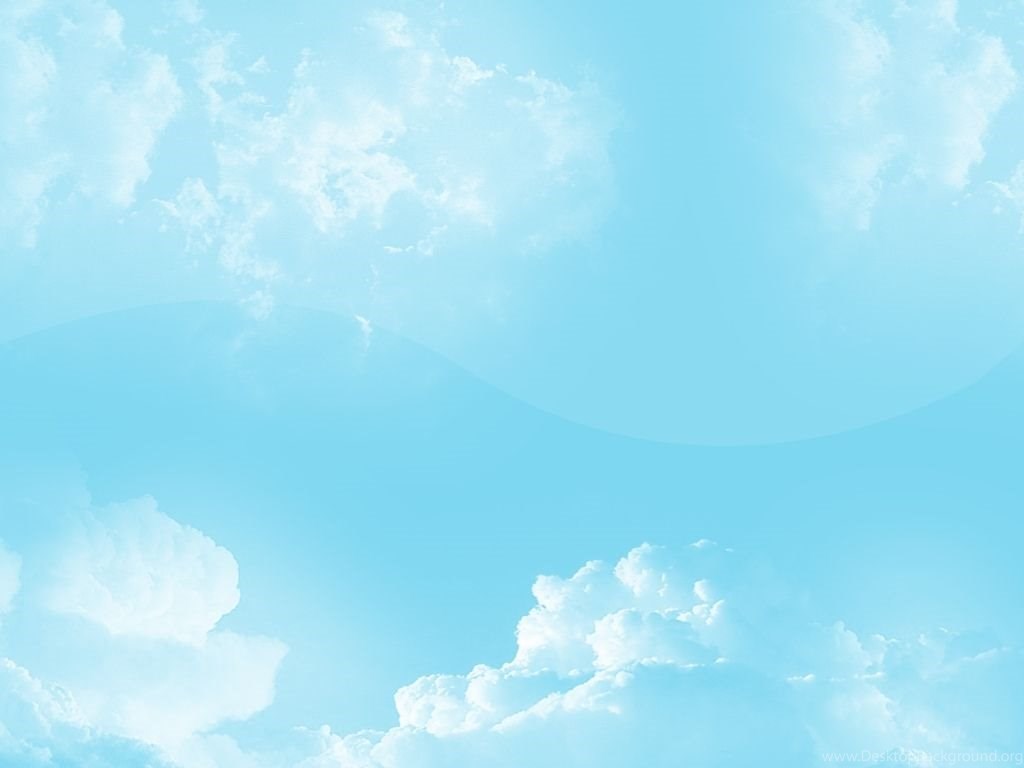 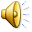 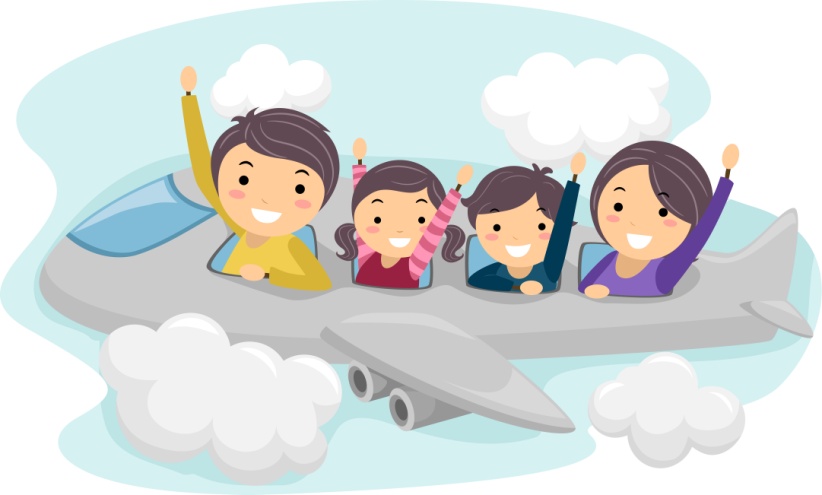 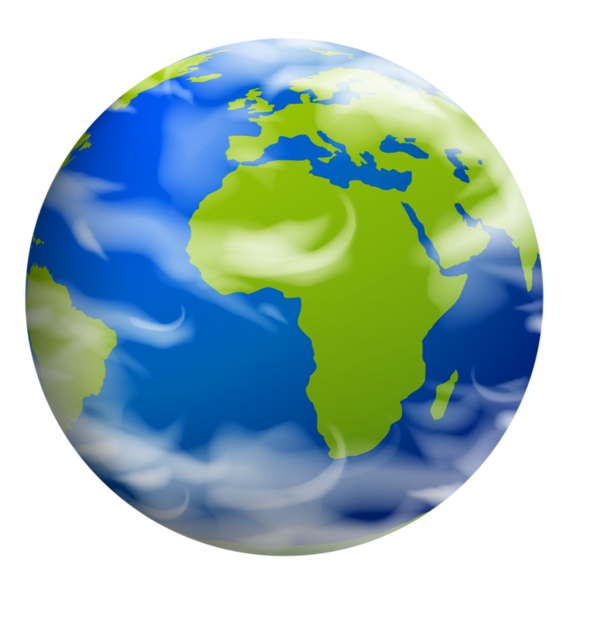 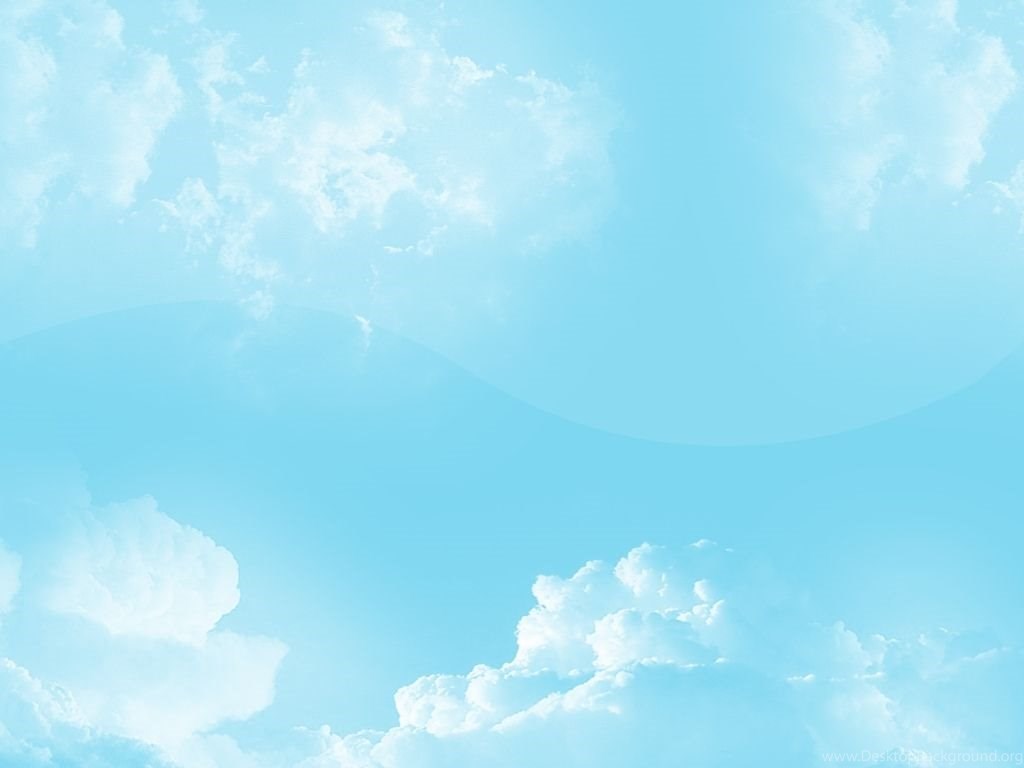 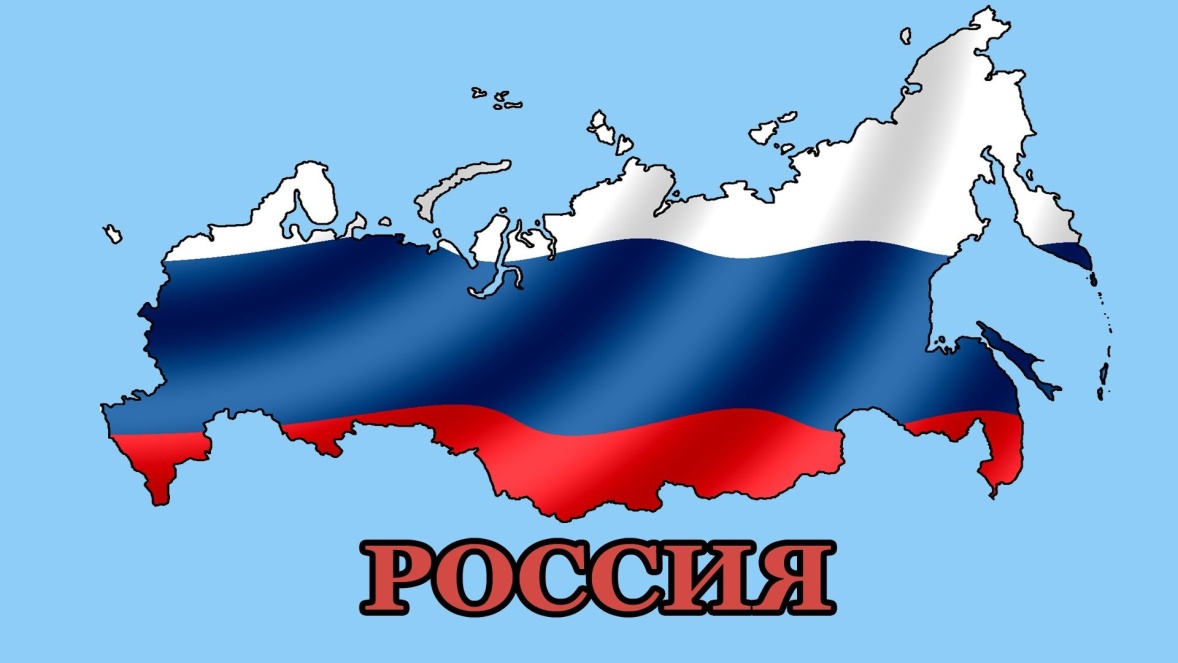 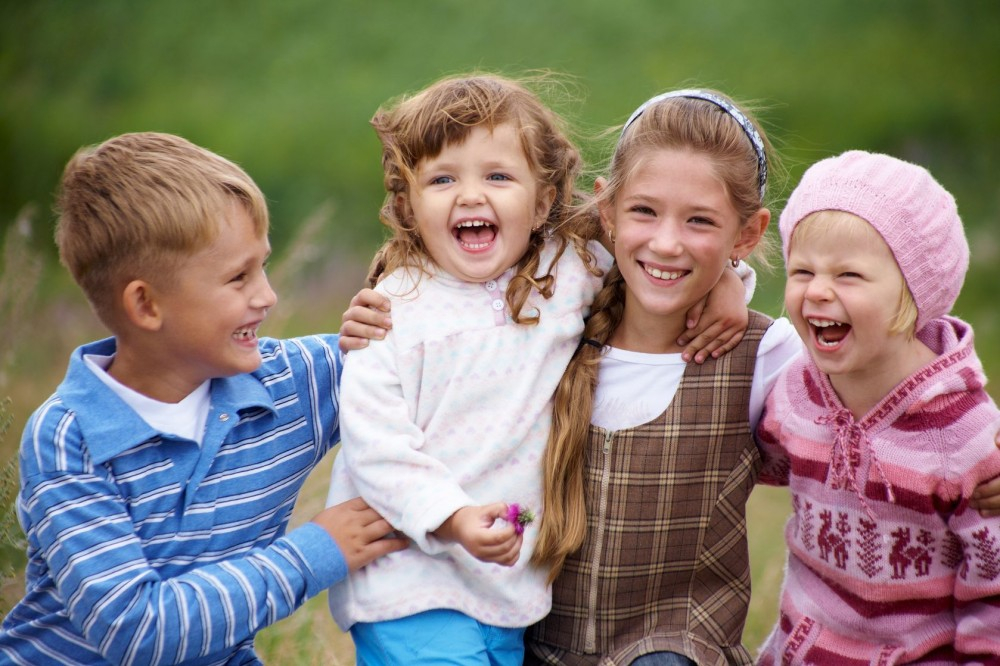 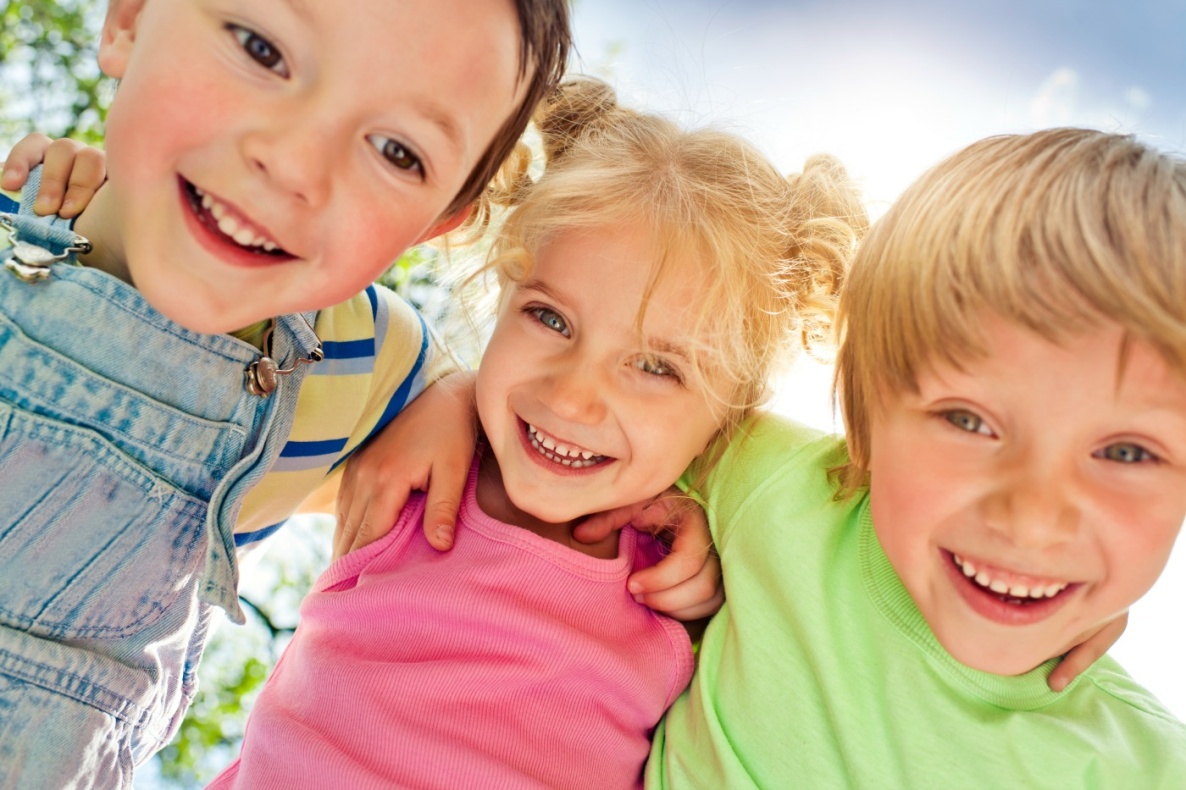 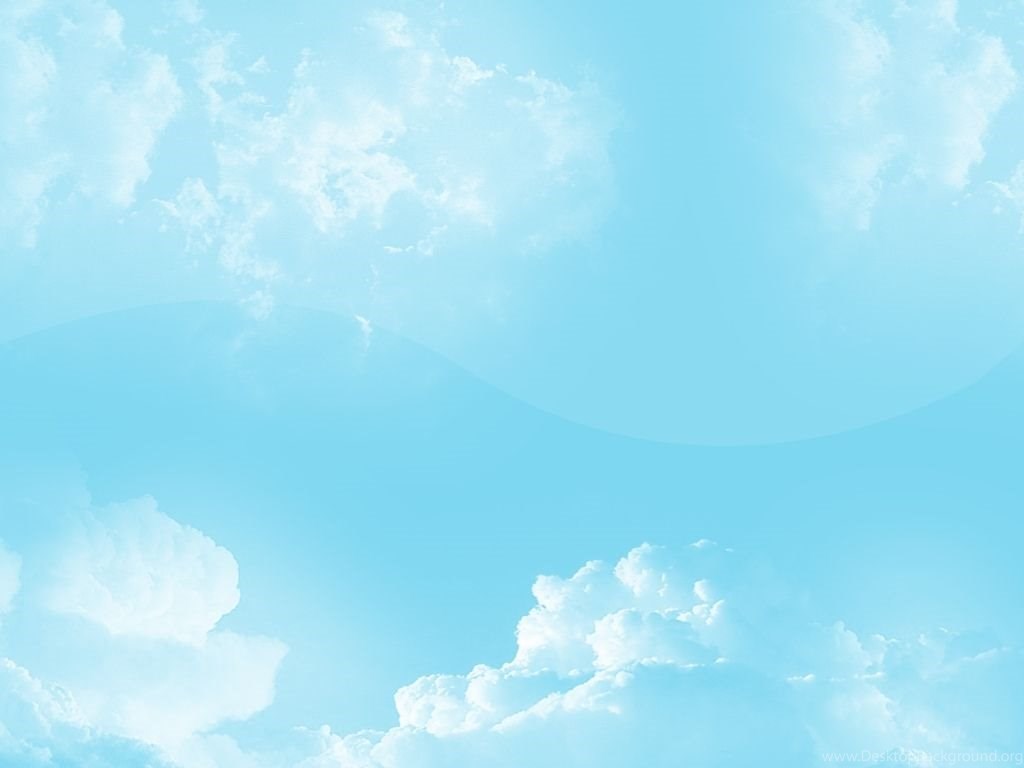 Государственные символы России
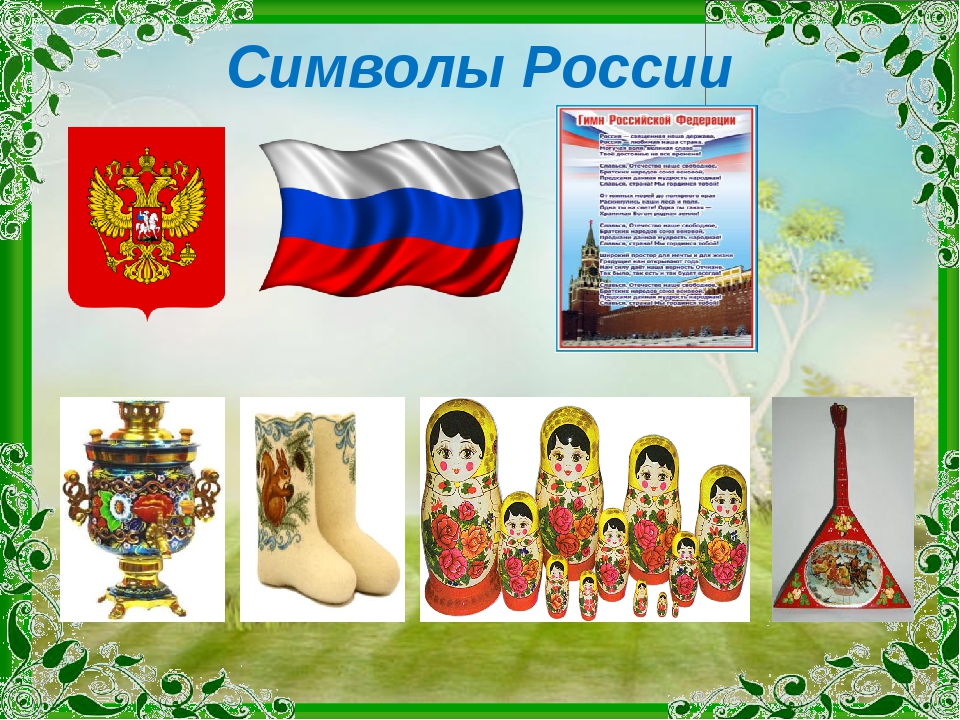 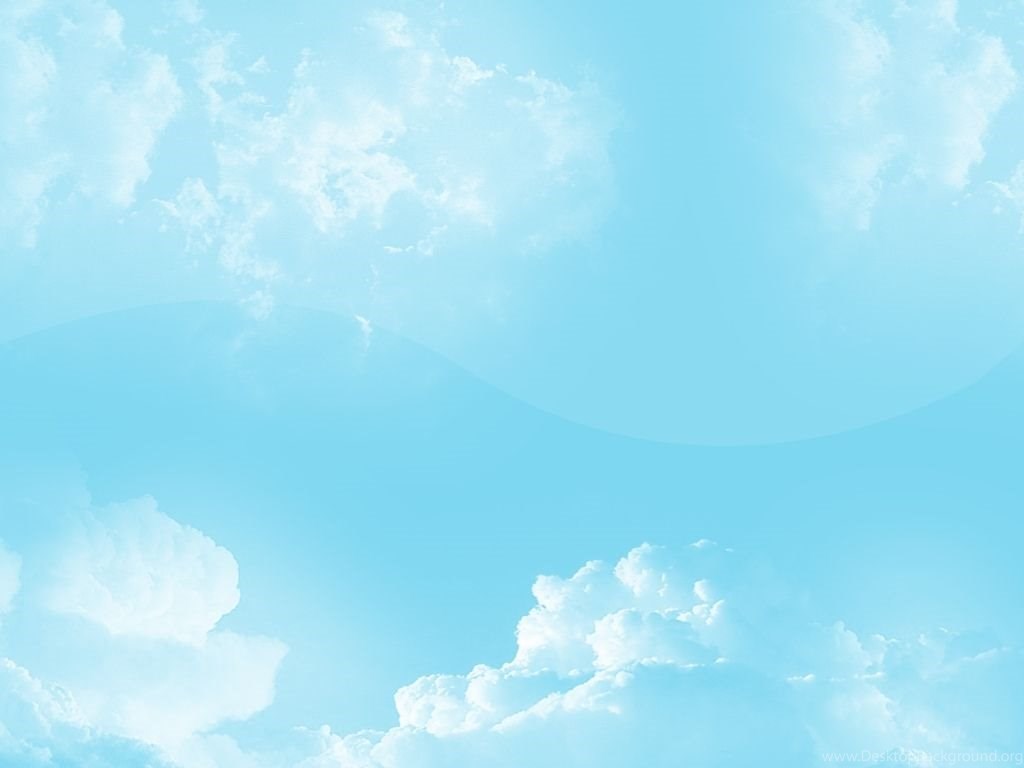 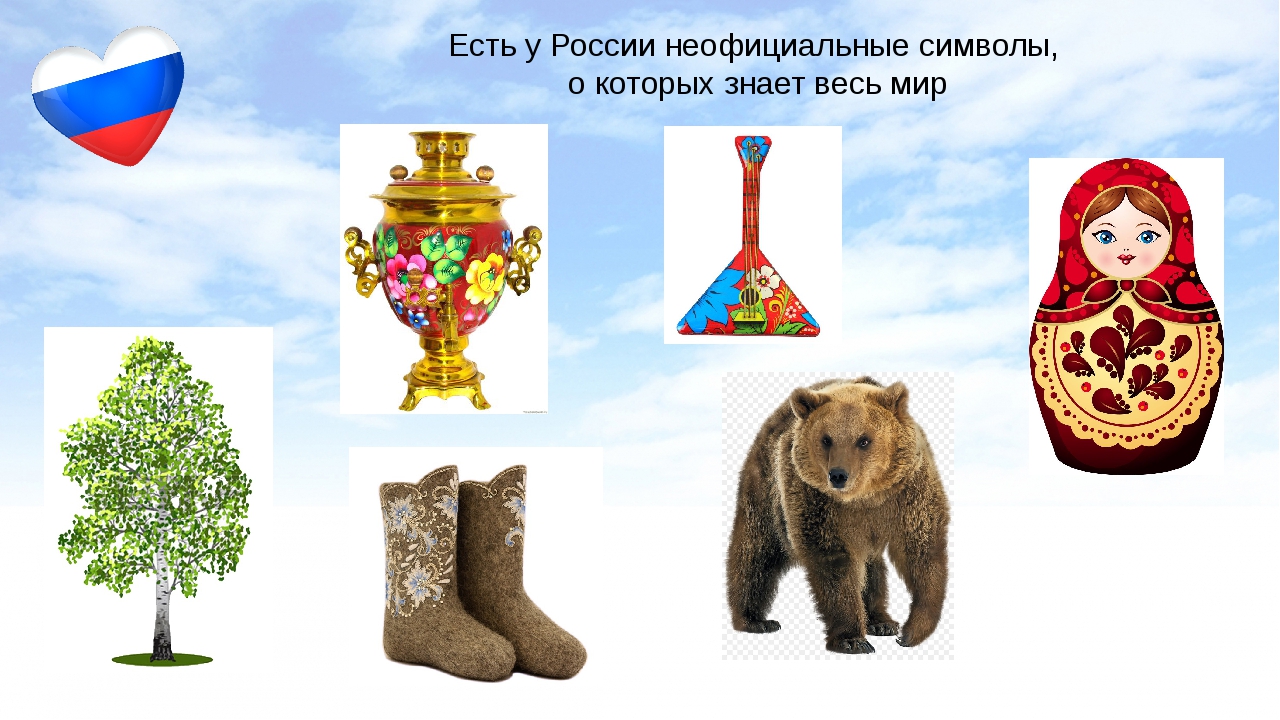 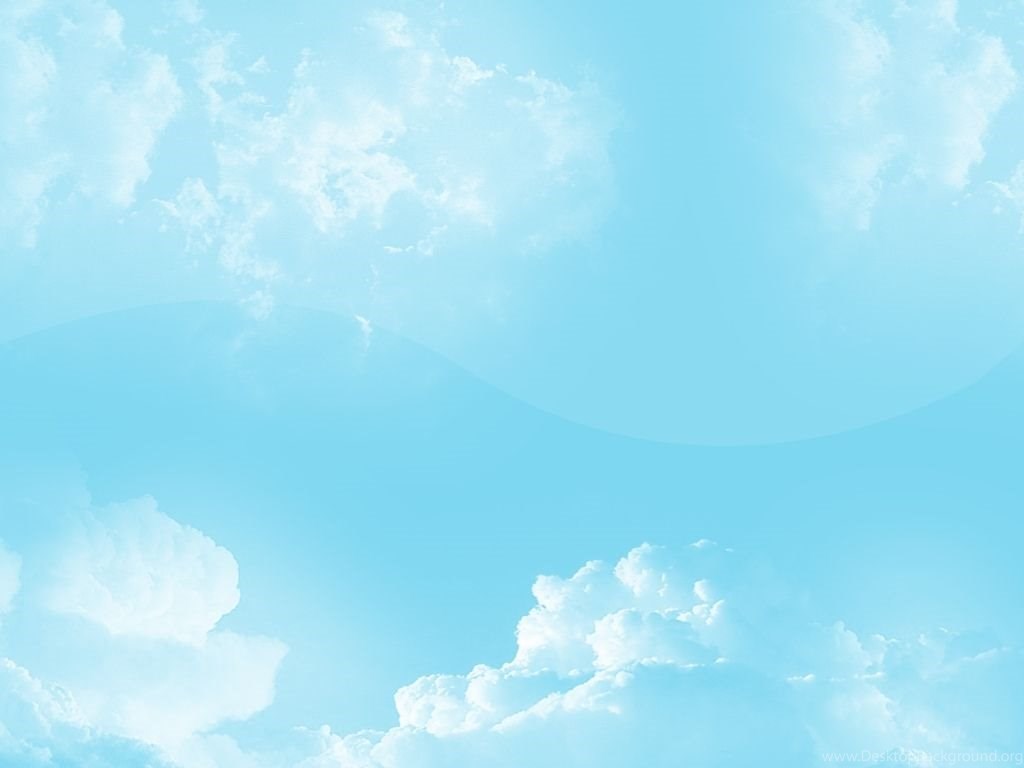 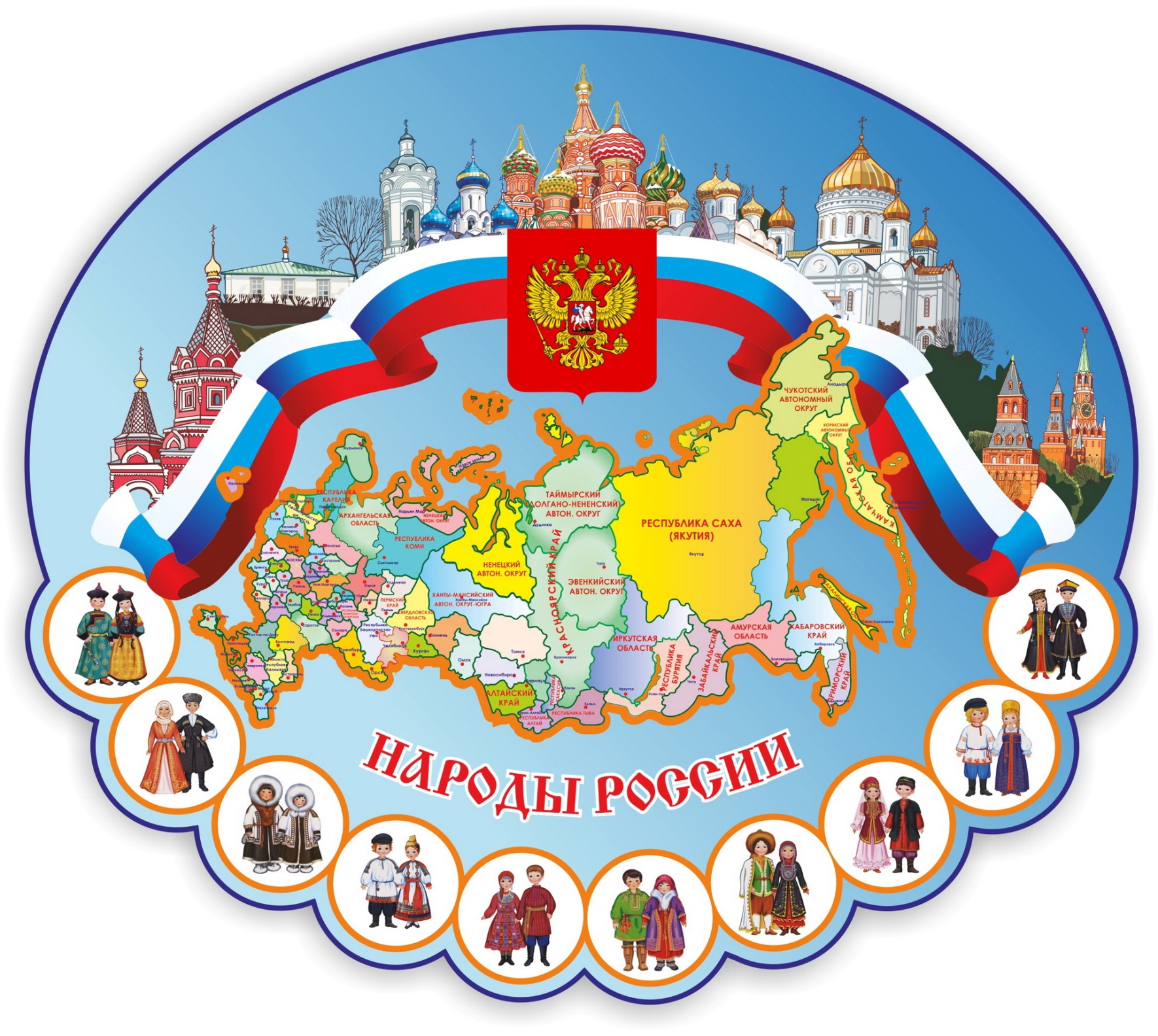 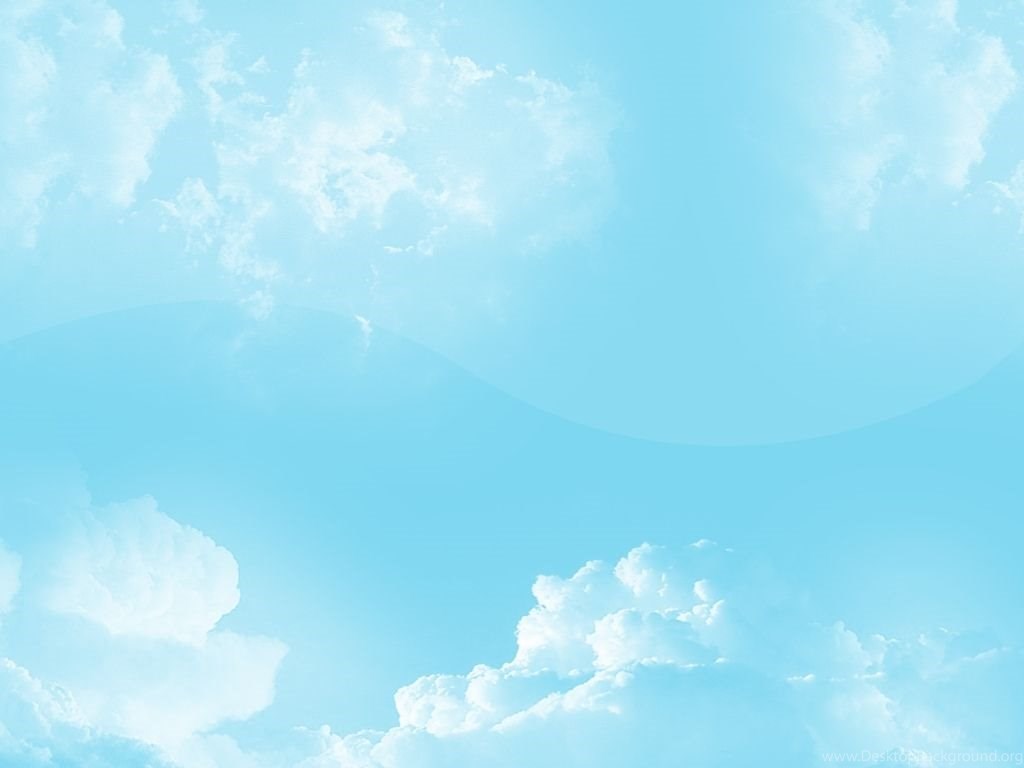 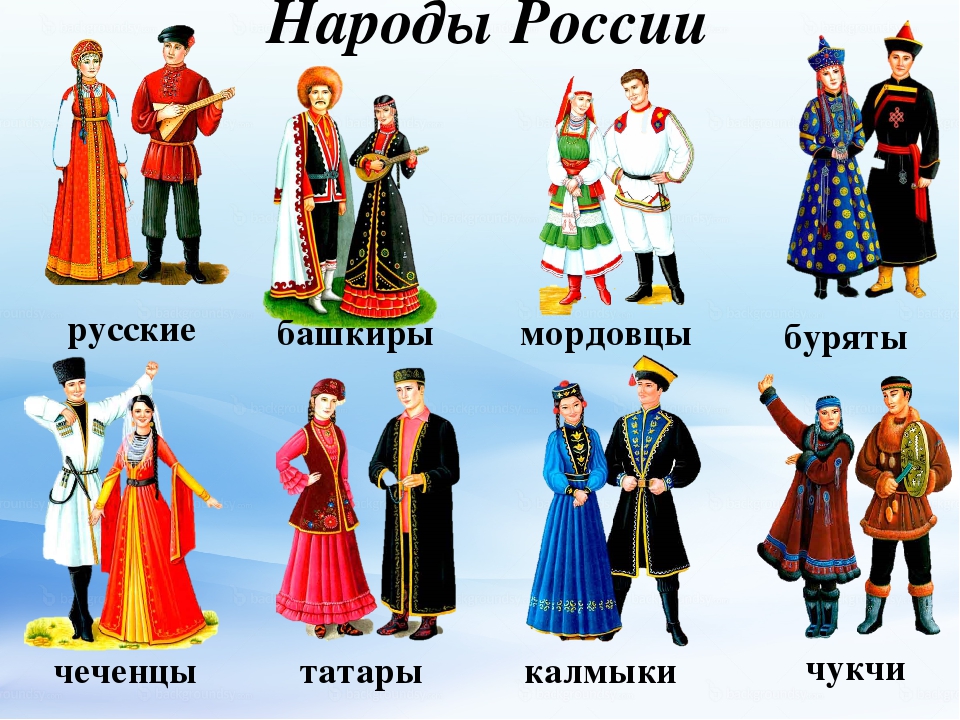 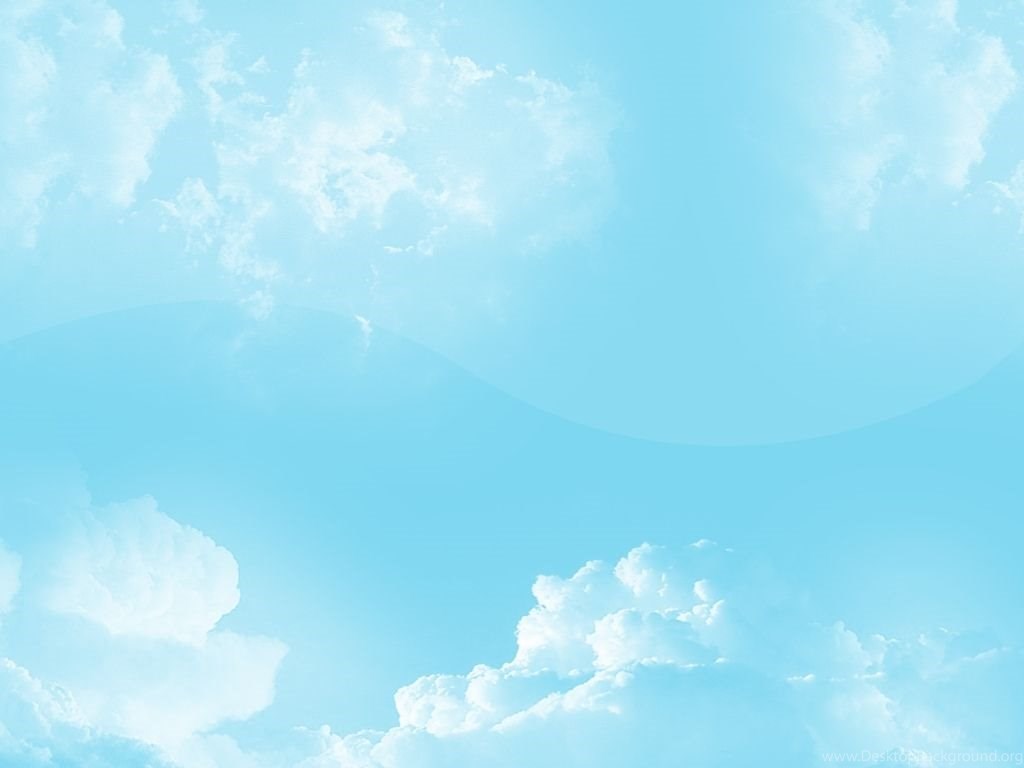 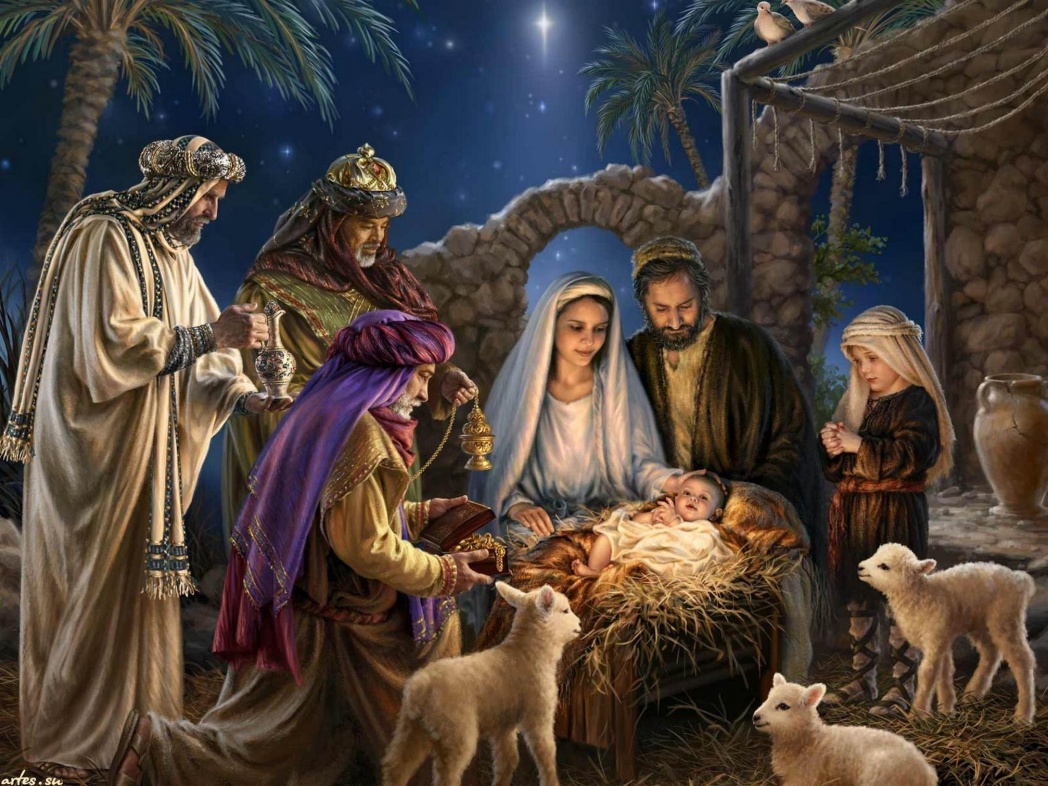 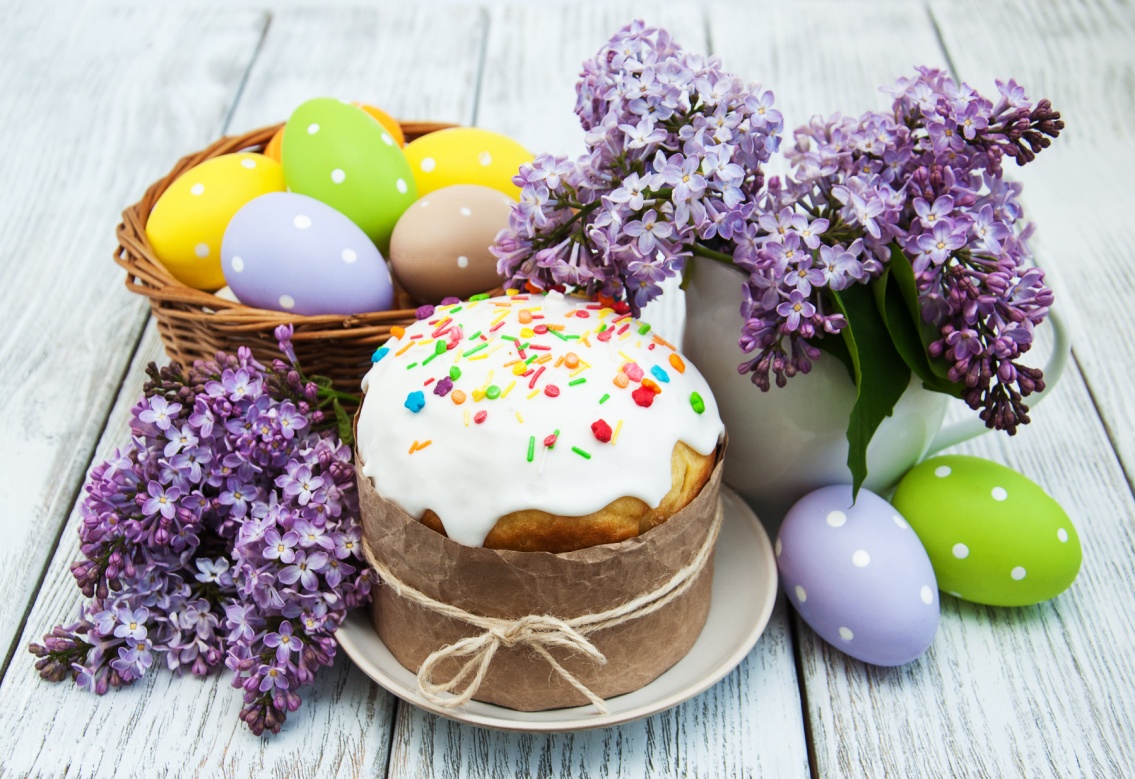 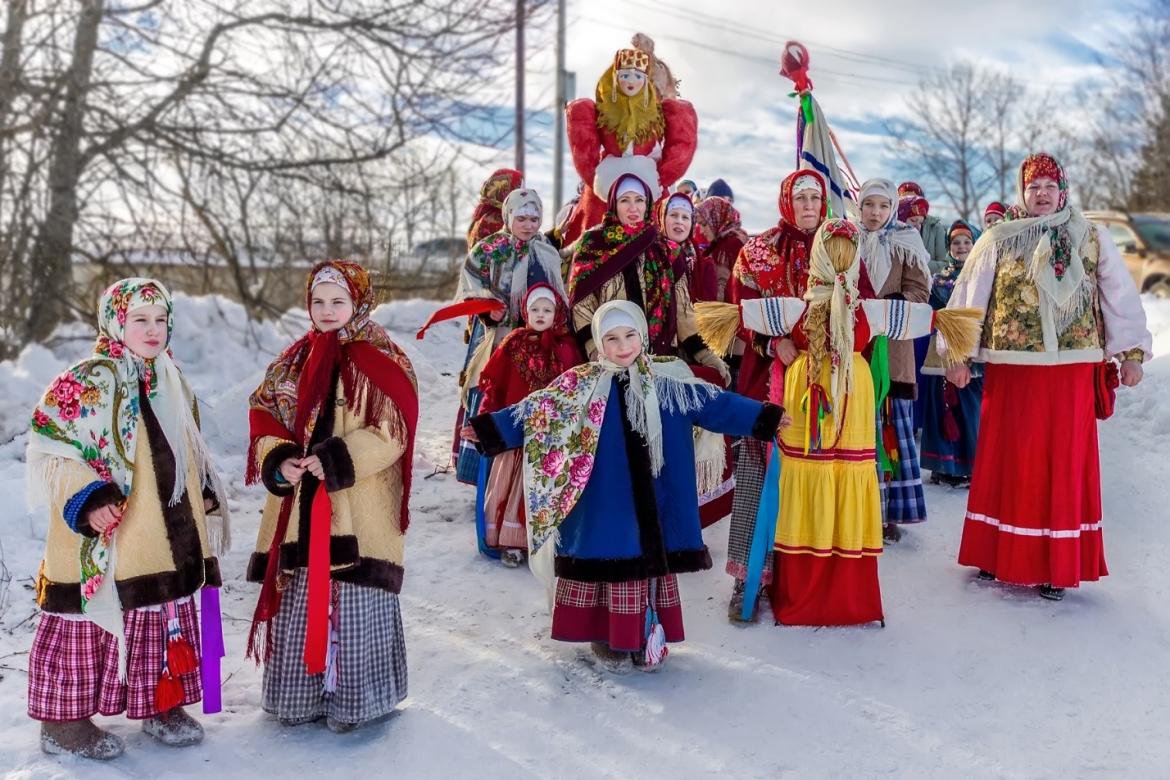 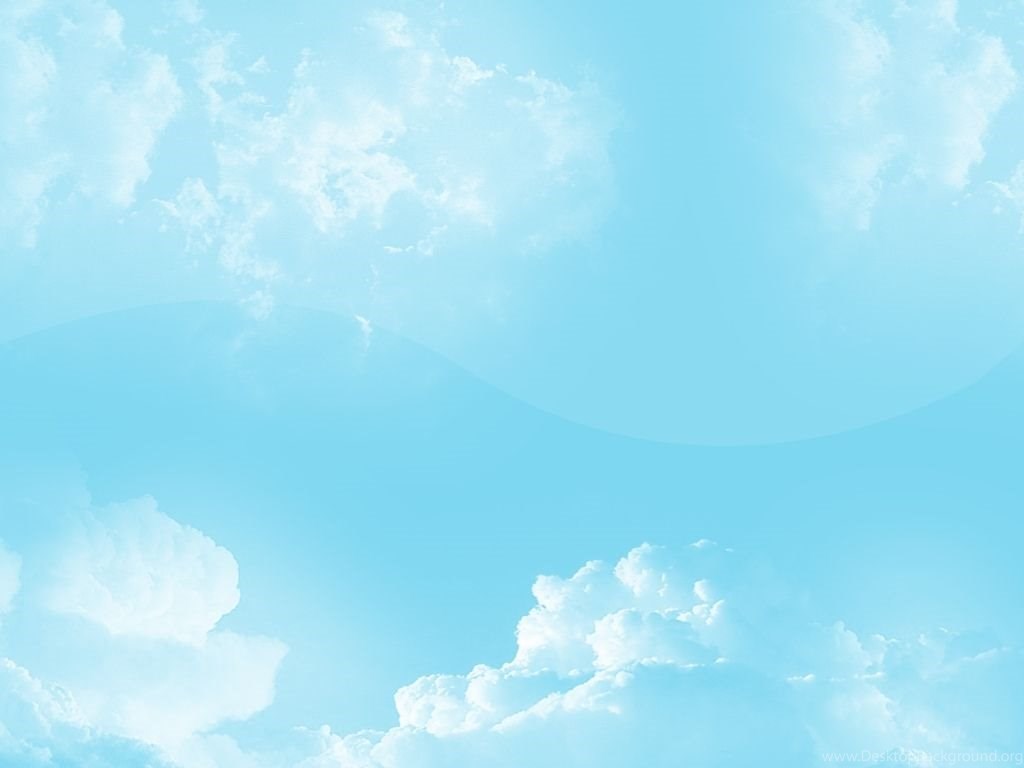 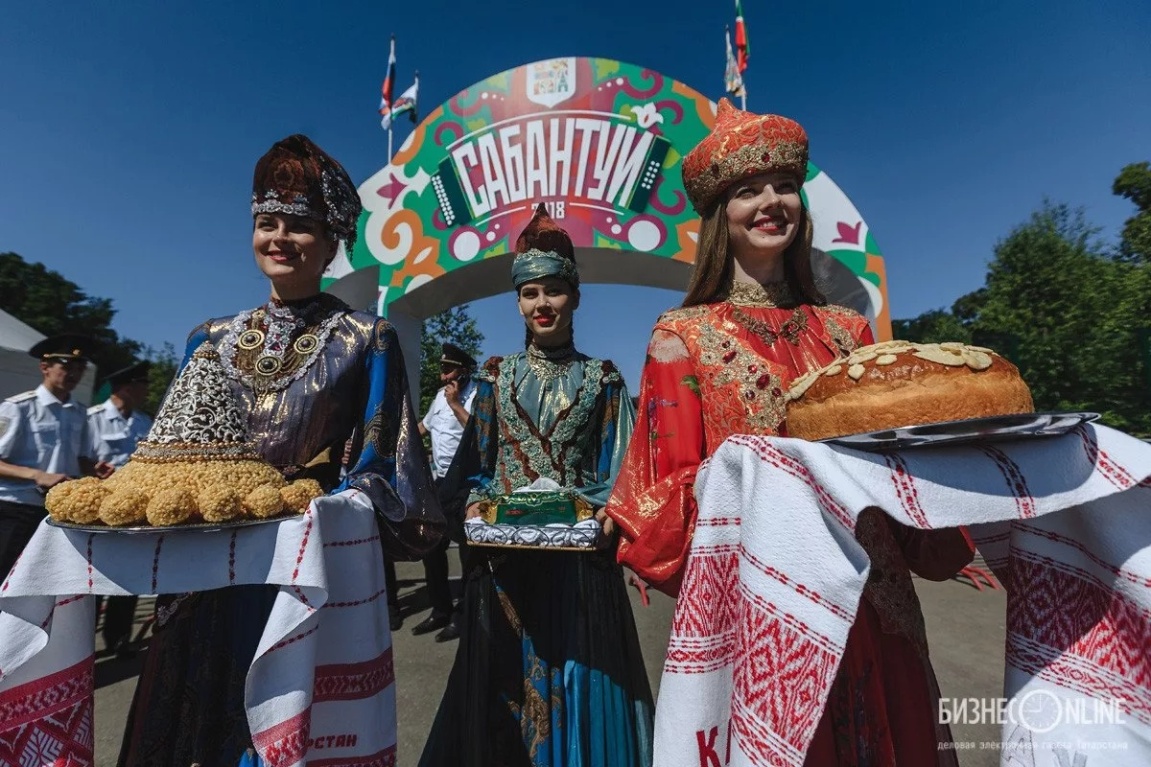 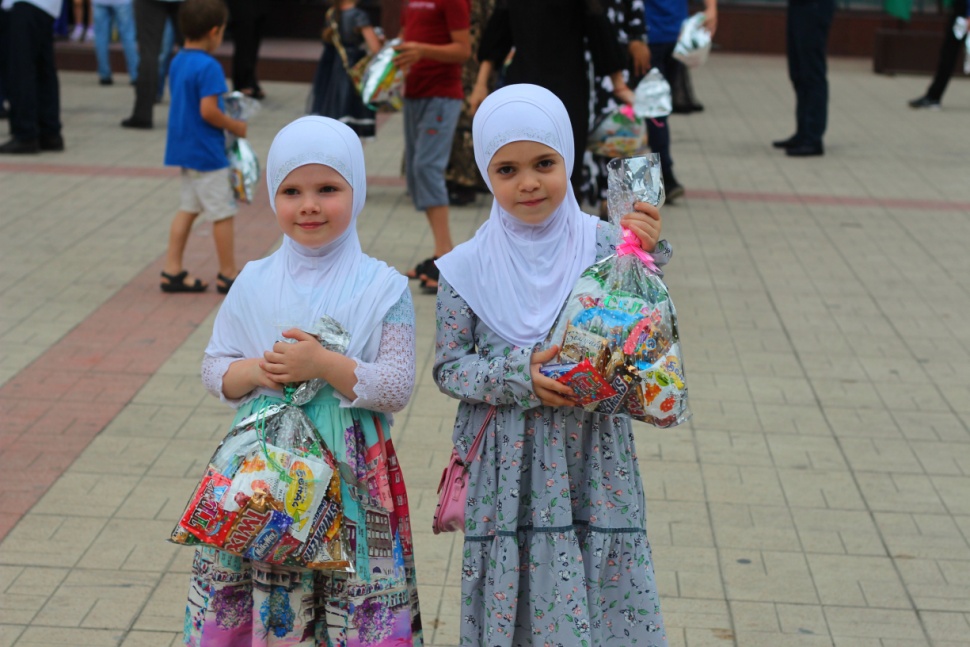 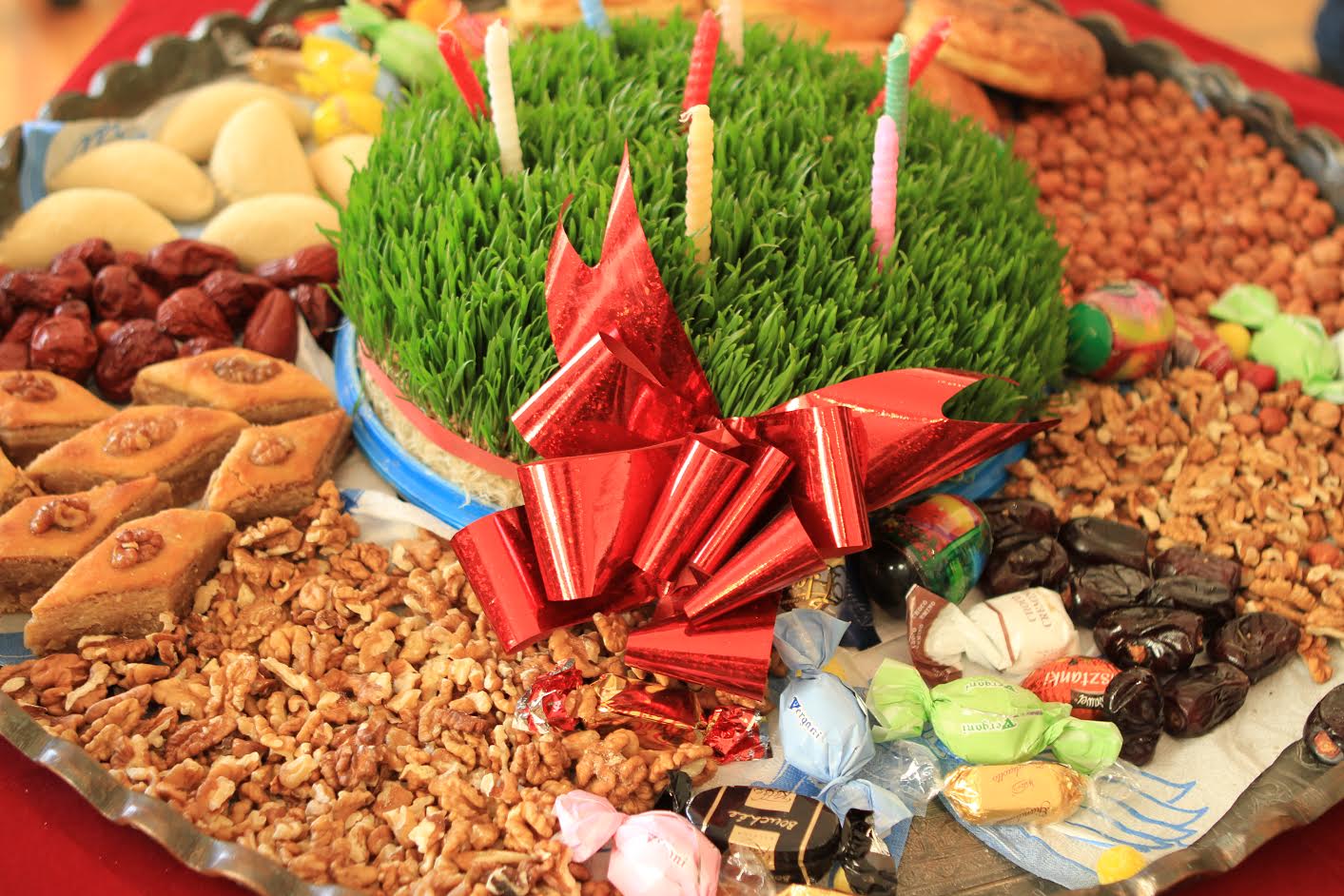 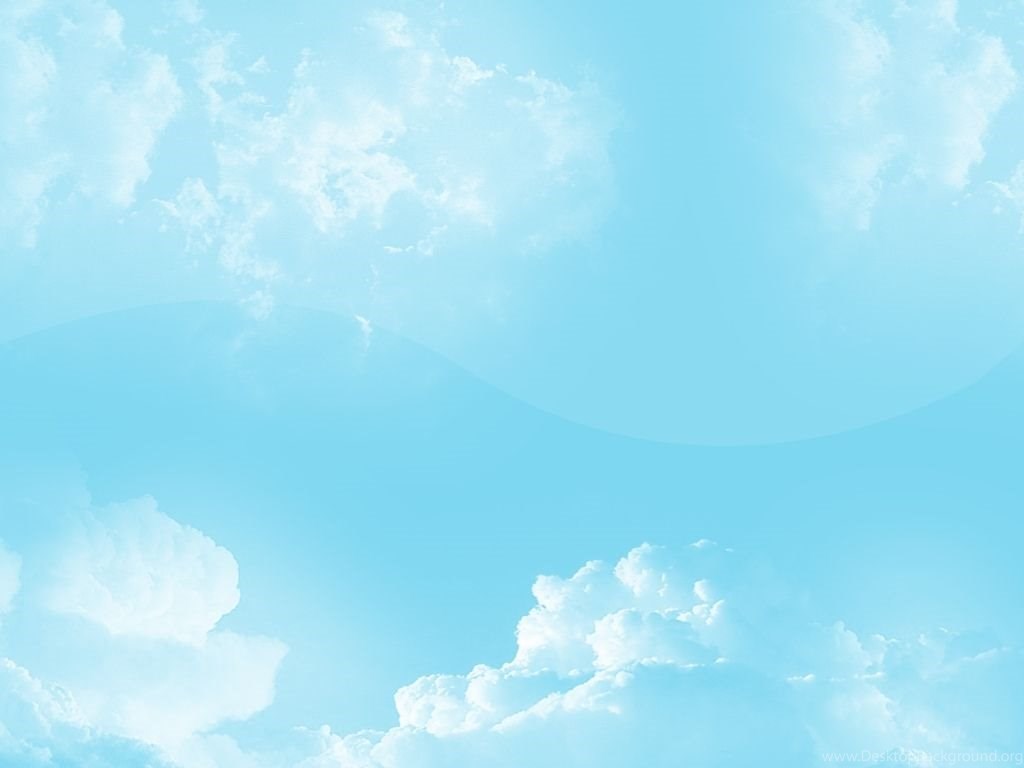 «Все мы разные, но мы вместе, и мы все равны!»

Золотое правило: « Относись к людям так, как ты хотел бы, чтоб относились к тебе!»
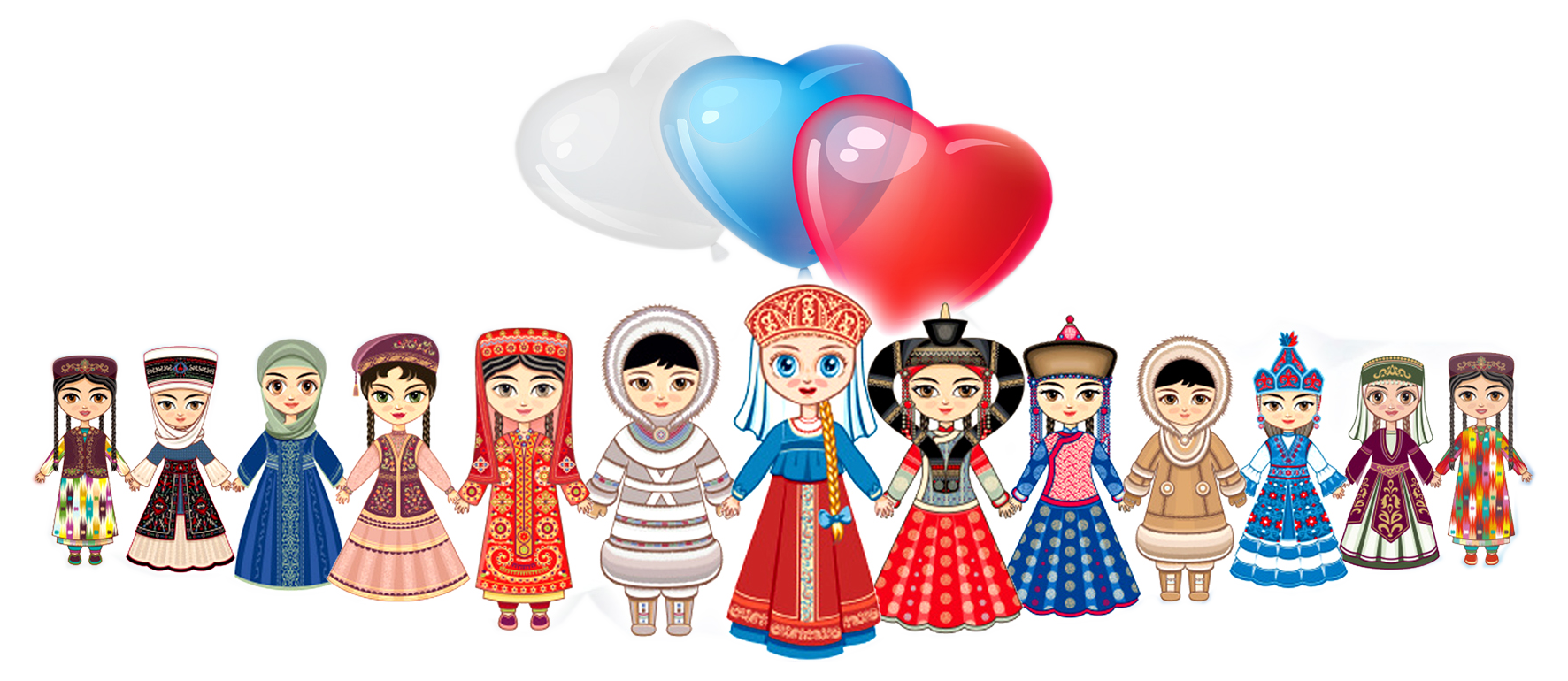 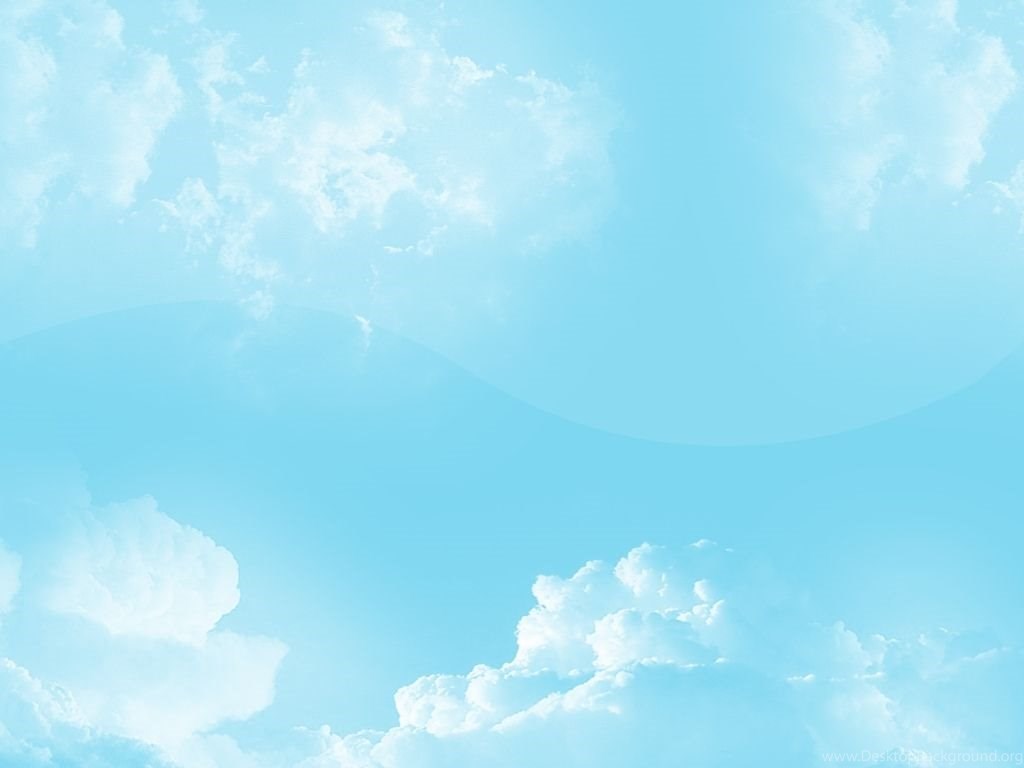 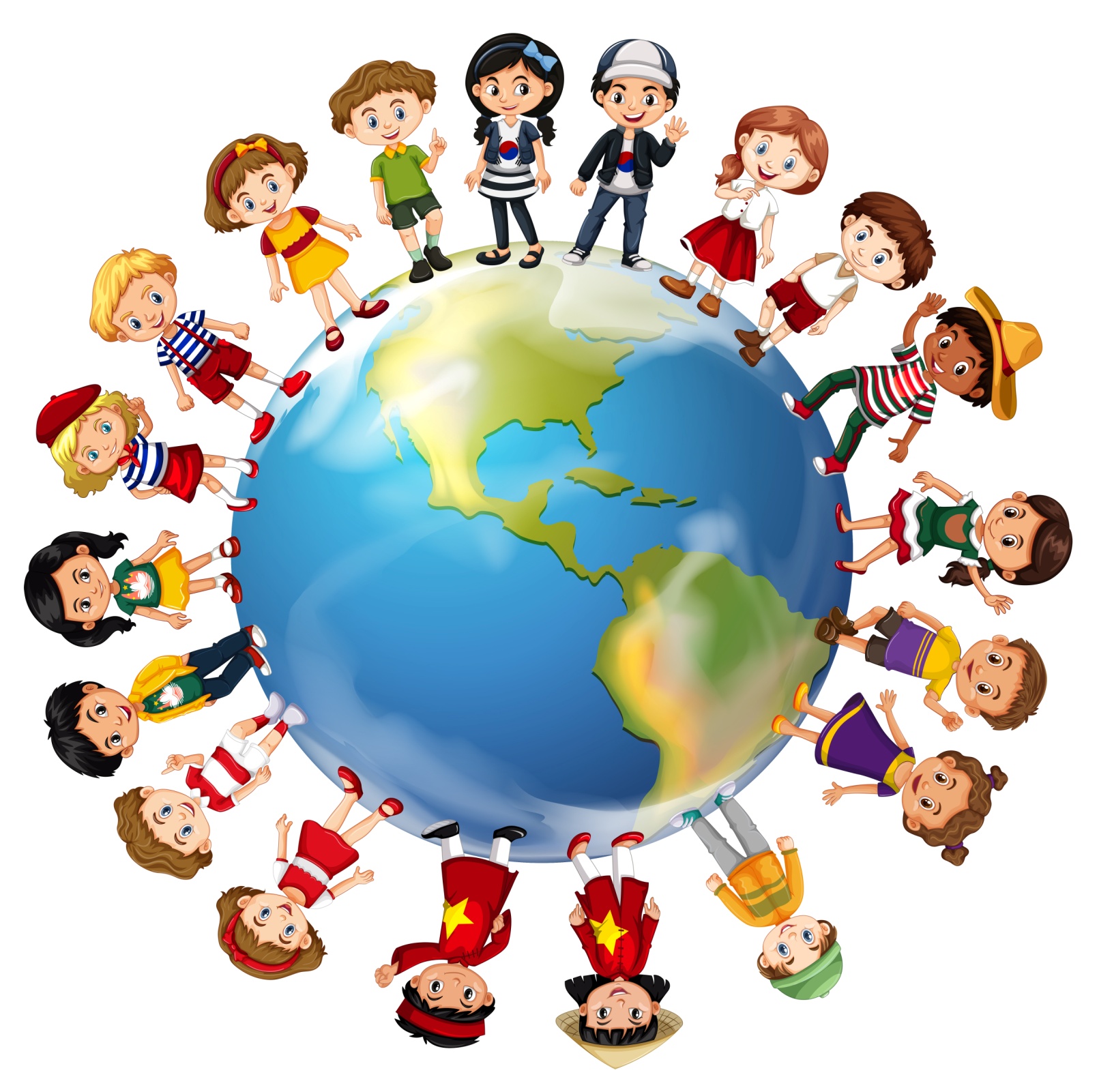 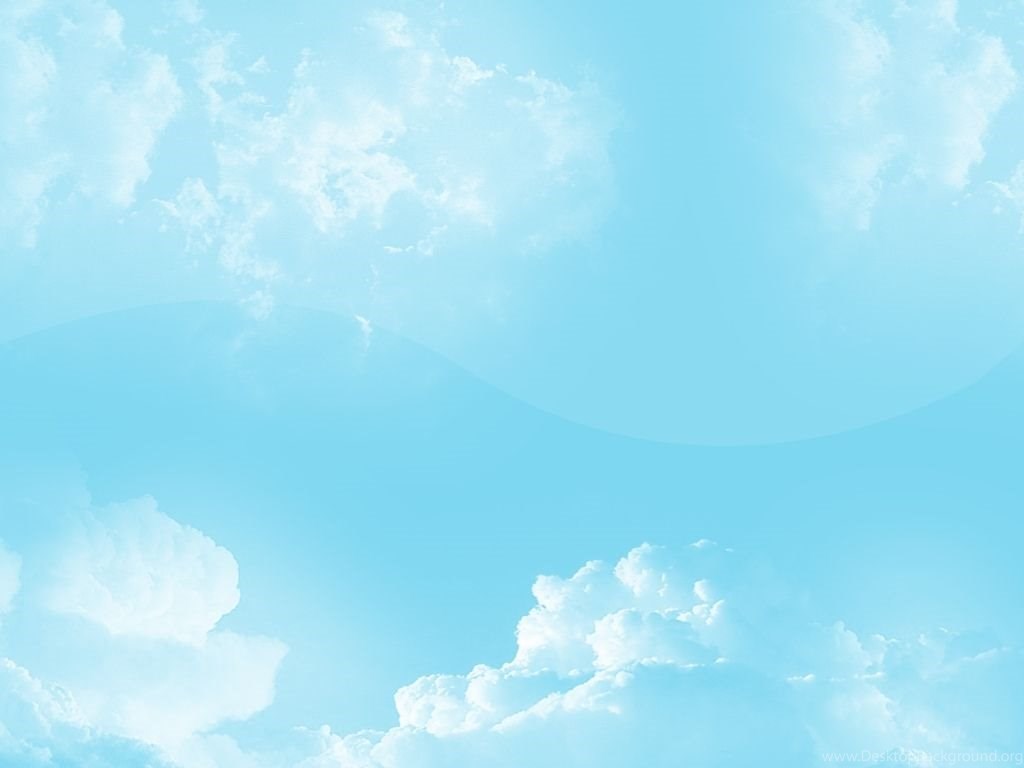 Спасибо за внимание!